NHIỆT LIỆT CHÀO MỪNG CÁC EM ĐẾN VỚI BÀI HỌC MỚI!
KHỞI ĐỘNG
Nhóm bạn An, Minh và Khoa muốn tạo chương trình trò chơi “Mèo bắt bóng” như hình dưới đây.
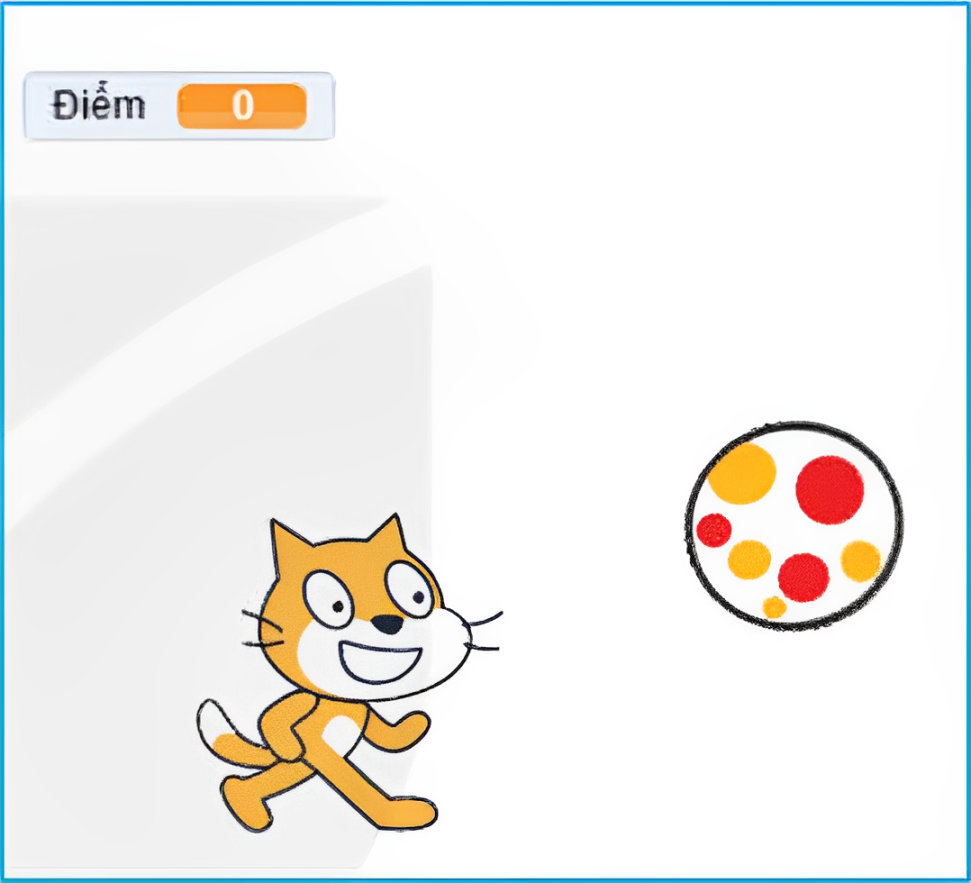 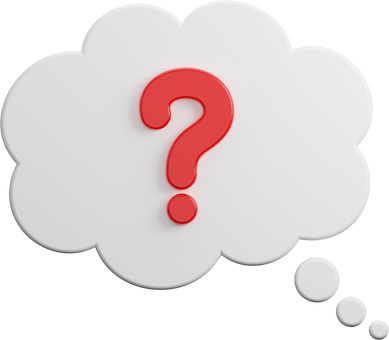 1. Chương trình gồm những nhân vật nào?
2. Các nhân vật hành động như thế nào?
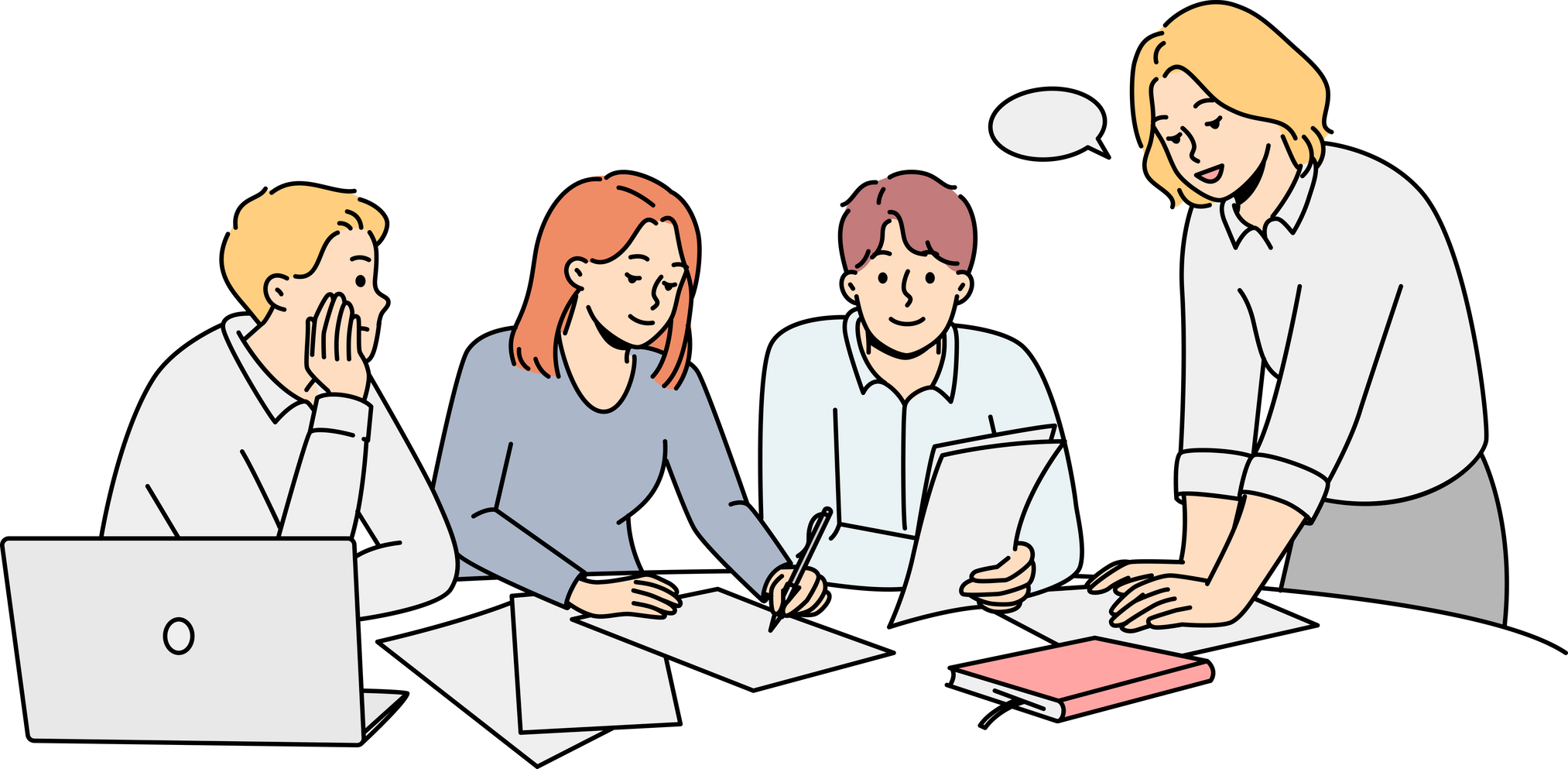 Trò chơi “Mèo bắt bóng”
ĐÁP ÁN
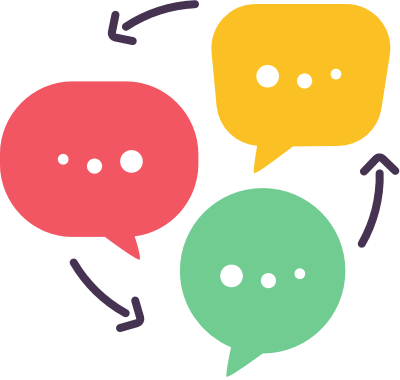 1. Chương trình gồm hai nhân vật là Mèo và trái bóng.
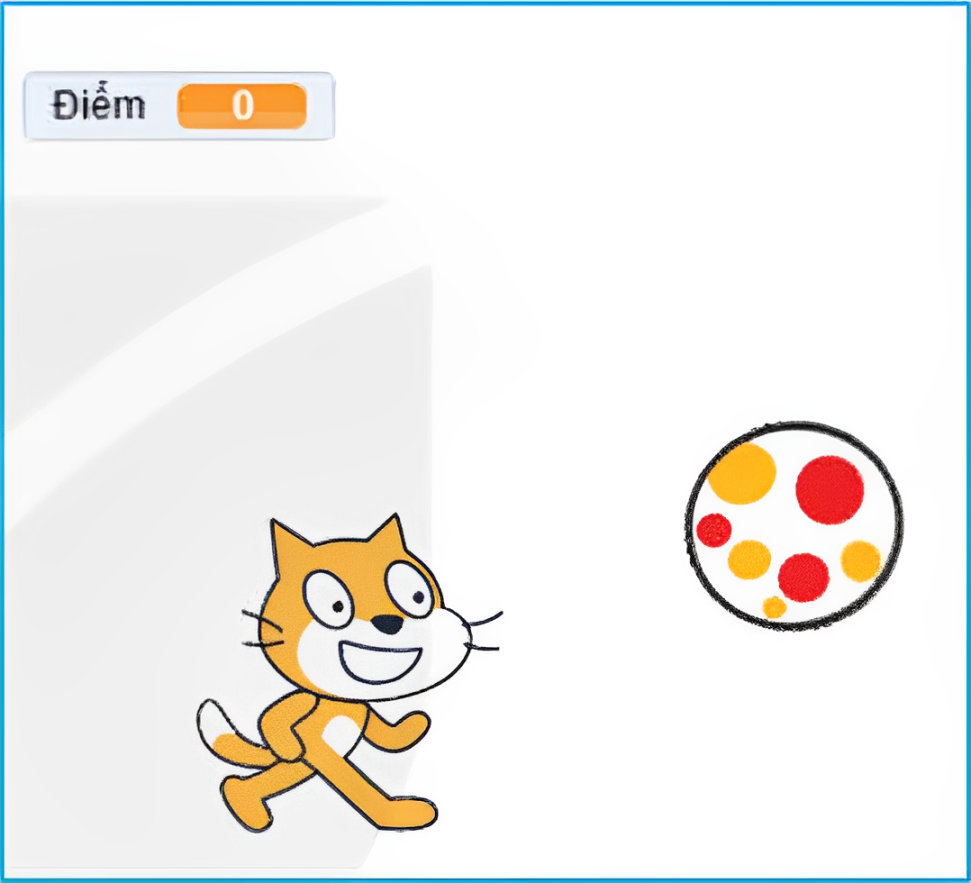 2. Hành động của các nhân vật như sau:
Trái bóng di chuyển liên tục trong sân khấu.
Mèo di chuyển theo con trỏ chuột. Trong lúc di chuyển, nếu chạm vào bóng thì tăng điểm lên 1.
Trò chơi “Mèo bắt bóng”
BÀI 16. TỪ KỊCH BẢN ĐẾN CHƯƠNG TRÌNH
NỘI DUNG BÀI HỌC
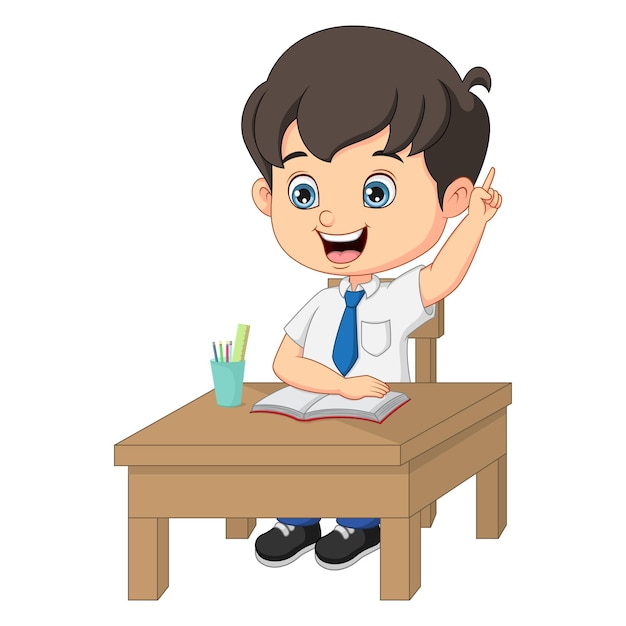 Viết kịch bản
01
Thực hành tạo và chạy thử chương trình
02
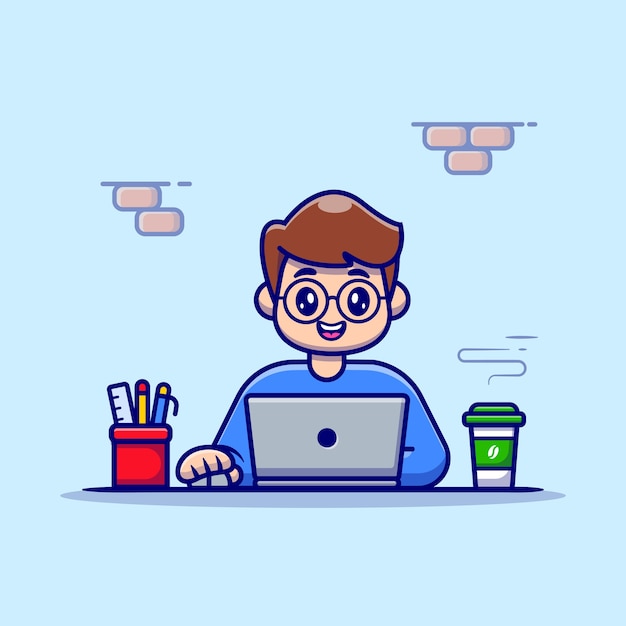 VIẾT KỊCH BẢN
01
THẢO LUẬN NHÓM
Để hình thành kịch bản chương trình “Mèo bắt bóng”, các em hãy thảo luận và trả lời các câu hỏi sau: 
	1. Chương trình có nhân vật nào?
	2. Chương trình diễn ra trong bối cảnh (sân khấu) nào?
	3. Hành động của các nhân vật là gì?
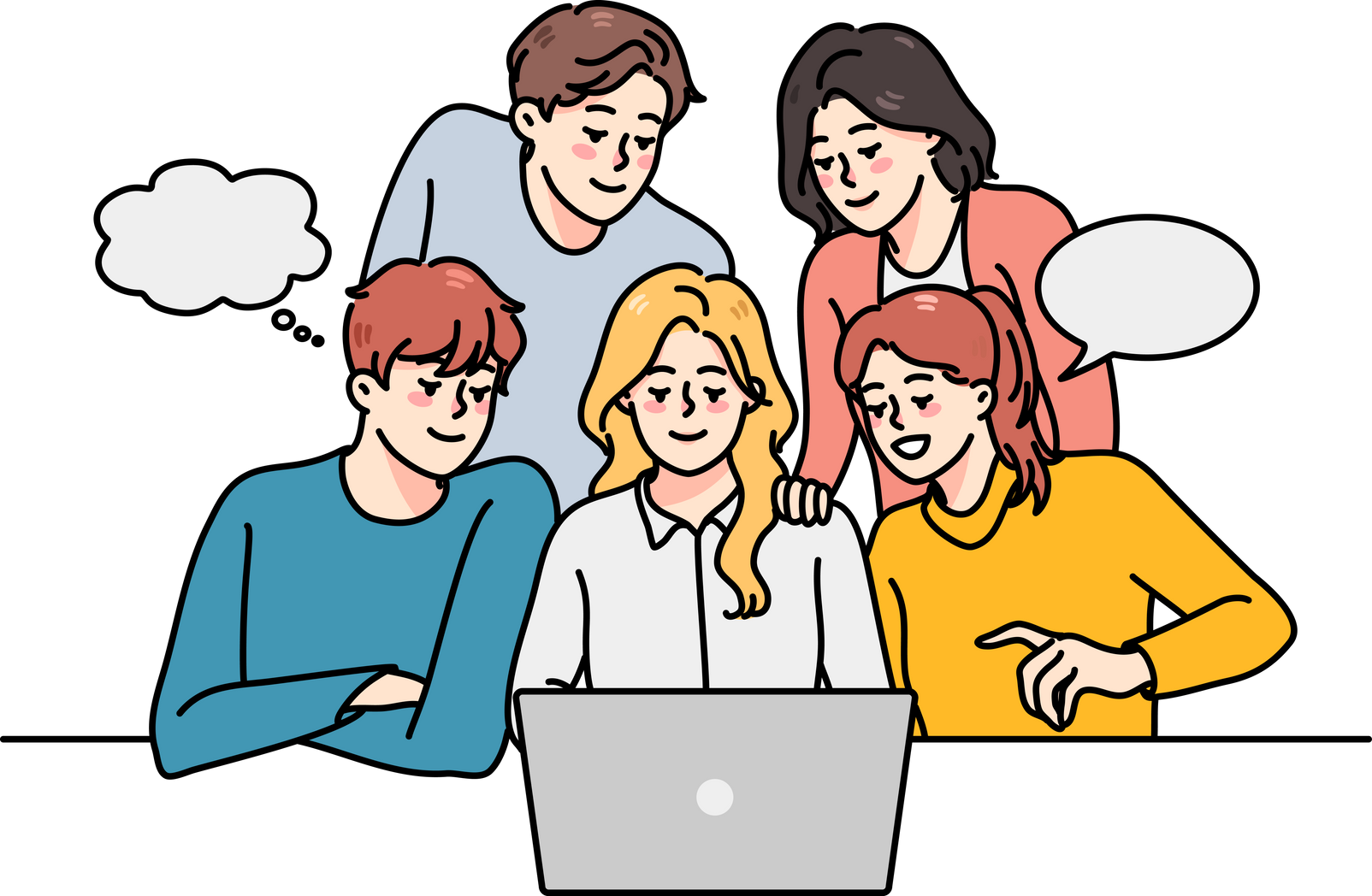 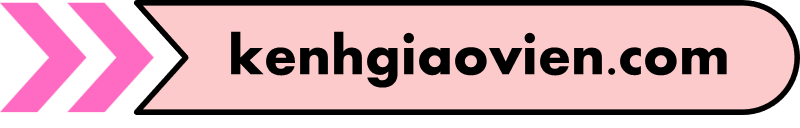 ĐÁP ÁN
Kịch bản chương trình “Mèo bắt bóng” được mô tả như sau:
1. Nhân vật: Có hai nhân vật là mèo và trái bóng.
2. Sân khấu mặc định nền trắng.
3. Hành động của các nhân vật như sau:
Trái bóng di chuyển liên tục trong sân khấu.
Mèo di chuyển theo con trỏ chuột. Trong lúc di chuyển, nếu chạm vào bóng thì tăng điểm lên 1.
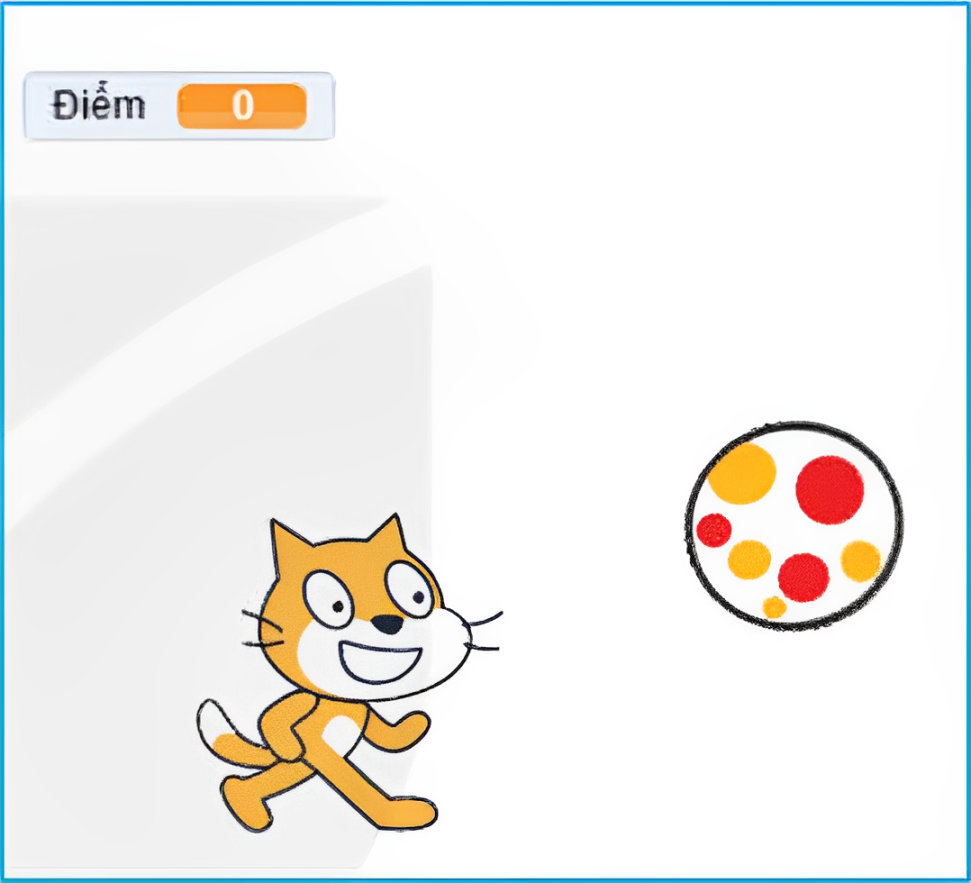 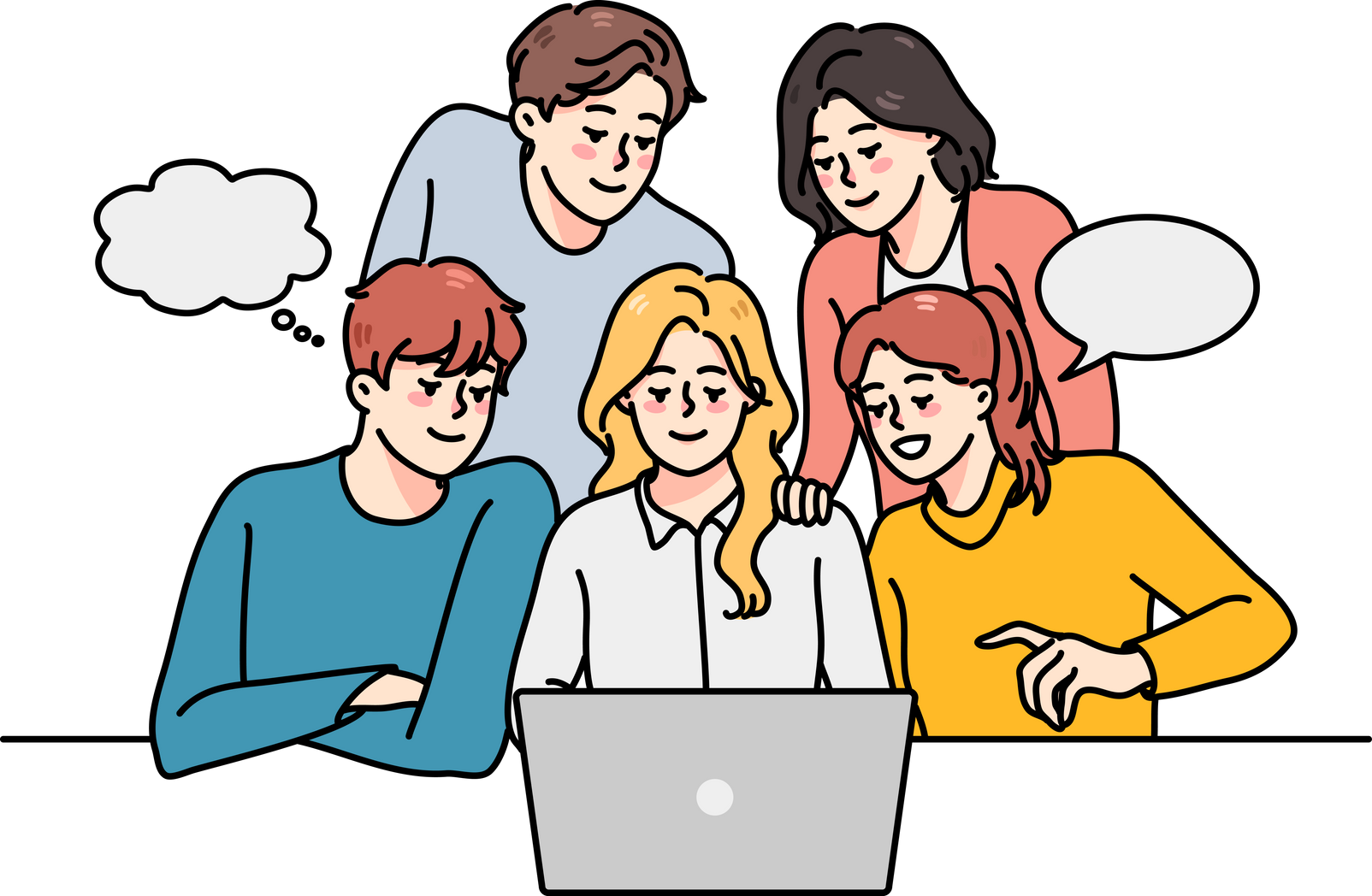 GHI NHỚ
Kịch bản giúp chúng ta xác định cụ thể các công việc mà chương trình cần thực hiện. Từ kịch bản, ta dễ dàng tạo ra chương trình để thực hiện ý tưởng.
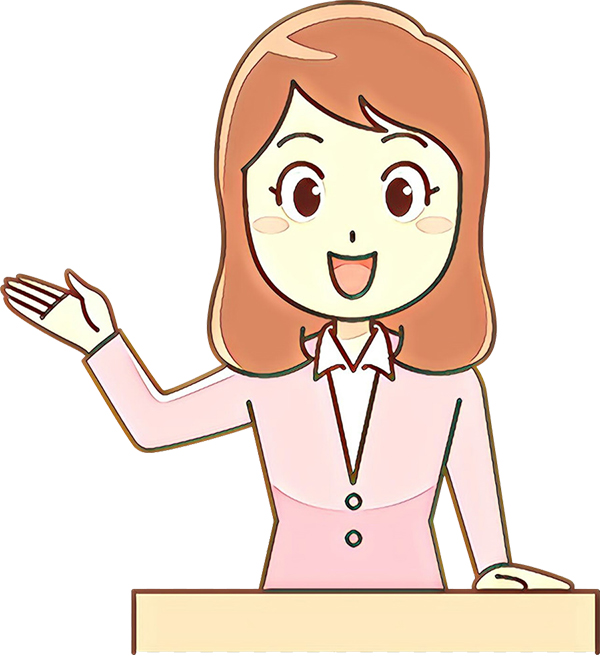 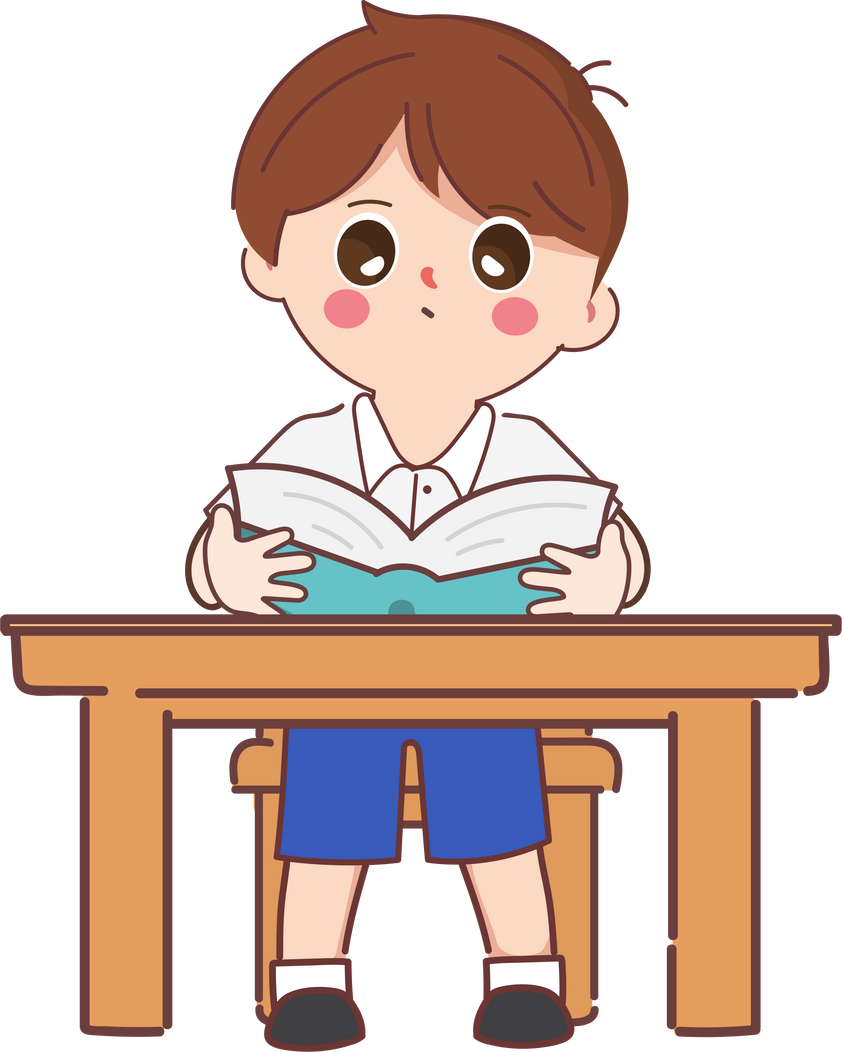 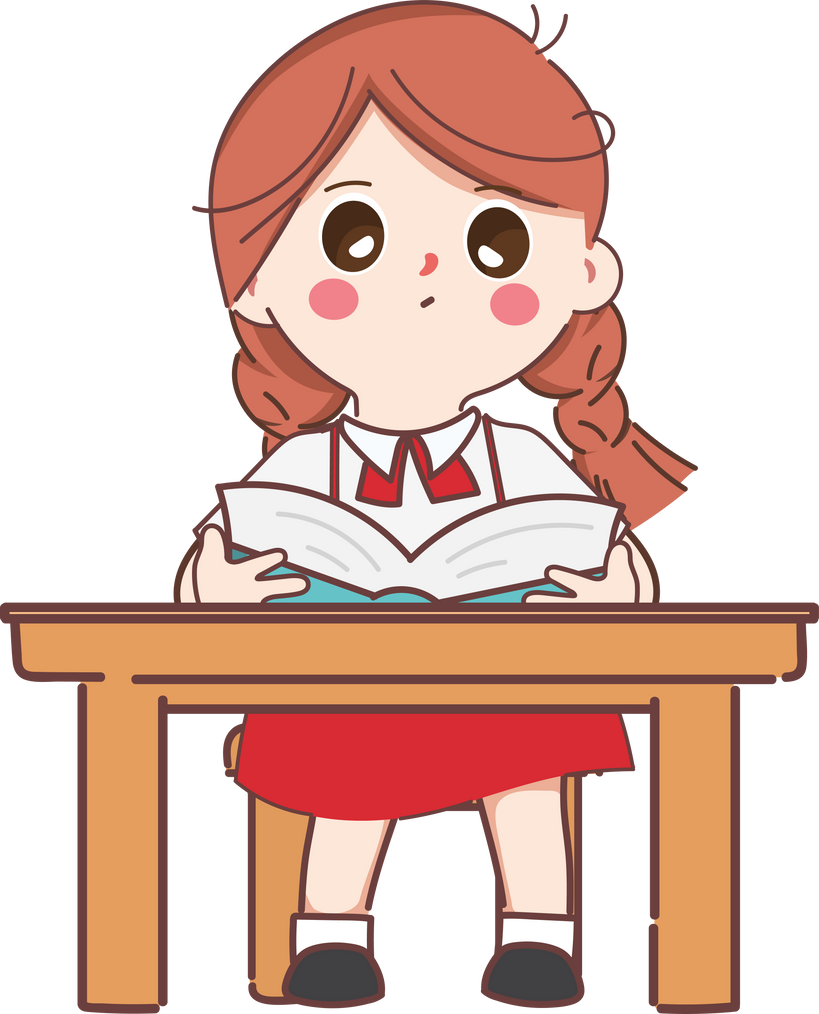 BÀI TẬP 1
Em hãy ghép mỗi hành động của nhân vật ở cột bên trái với 
một cấu trúc phù hợp ở cột bên phải.
BÀI TẬP 2
Em hãy chọn lệnh phù hợp với cấu trúc đã xác định trong Câu 1.
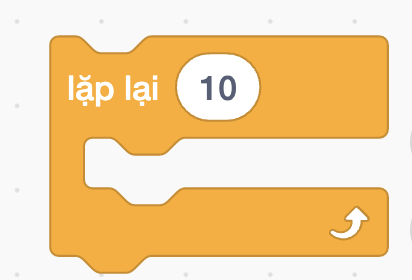 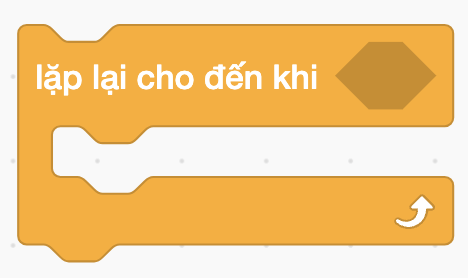 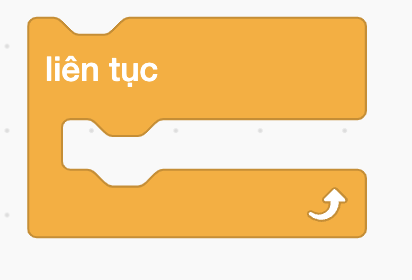 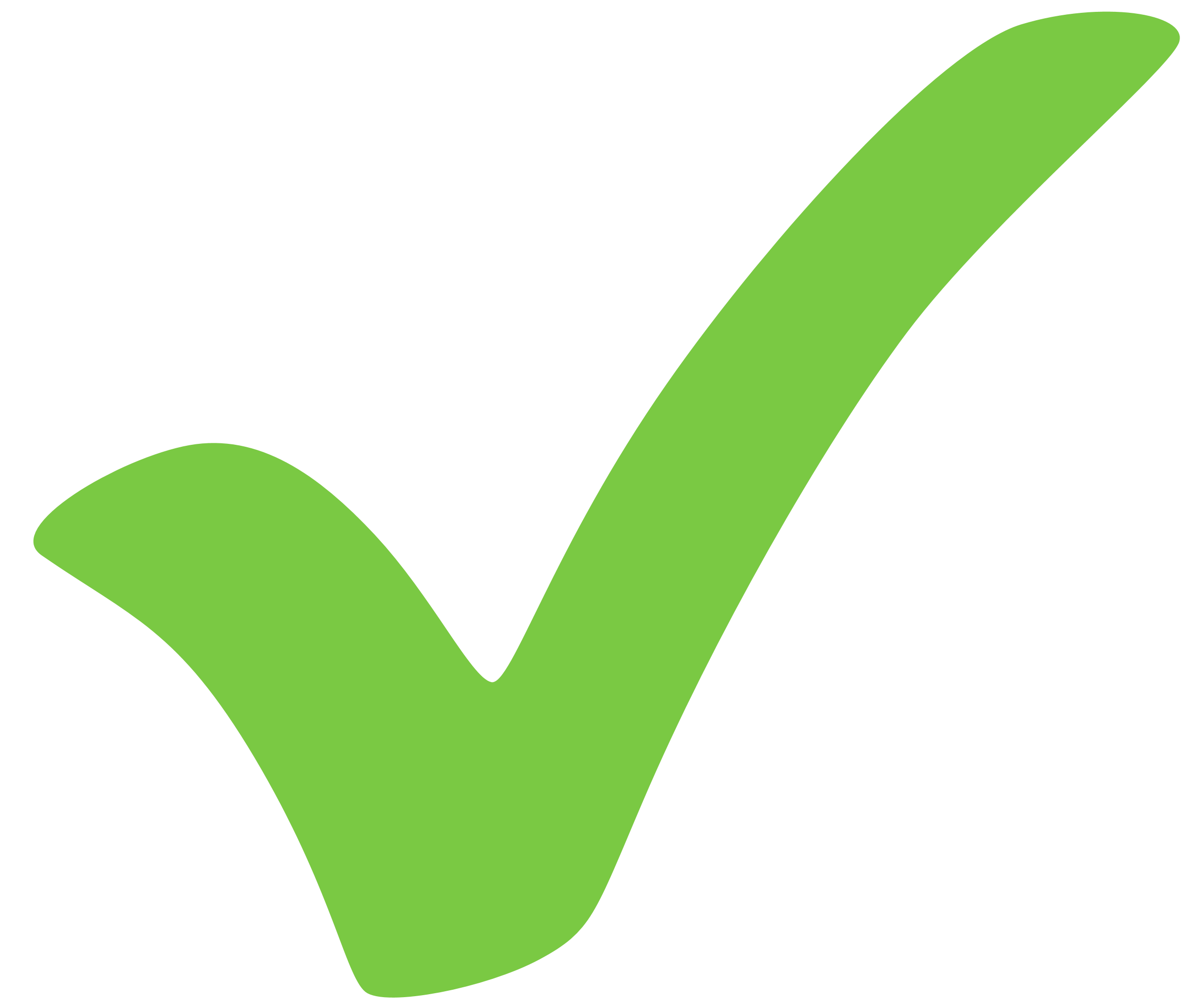 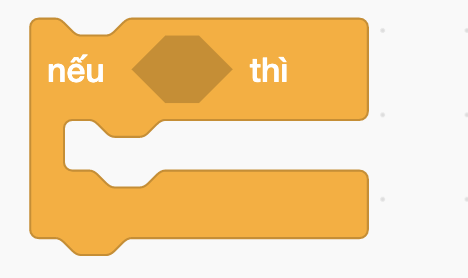 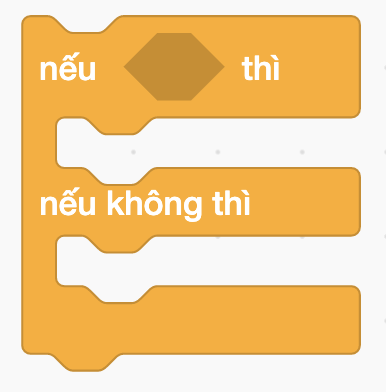 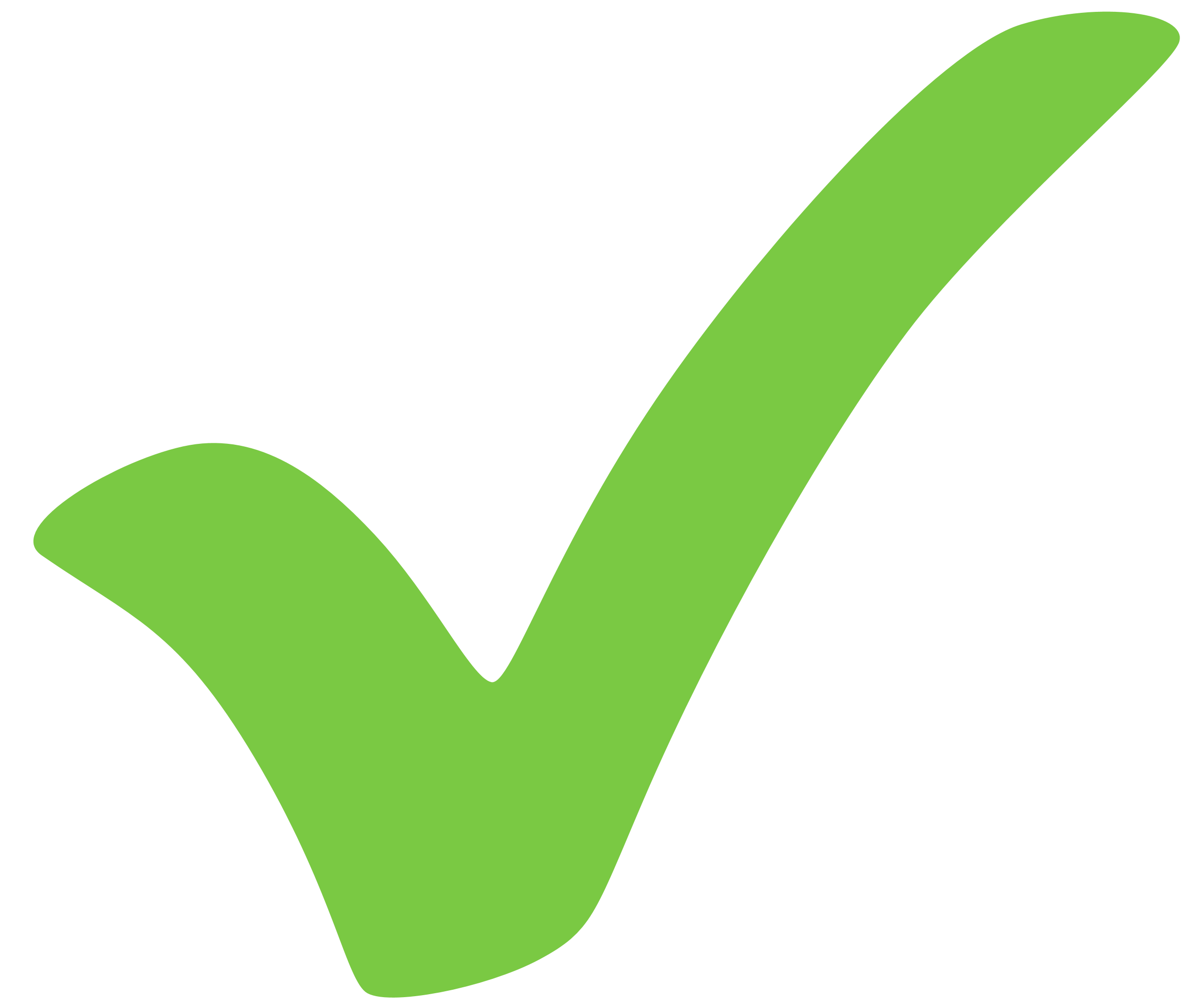 THỰC HÀNH TẠO VÀ CHẠY THỬ CHƯƠNG TRÌNH
02
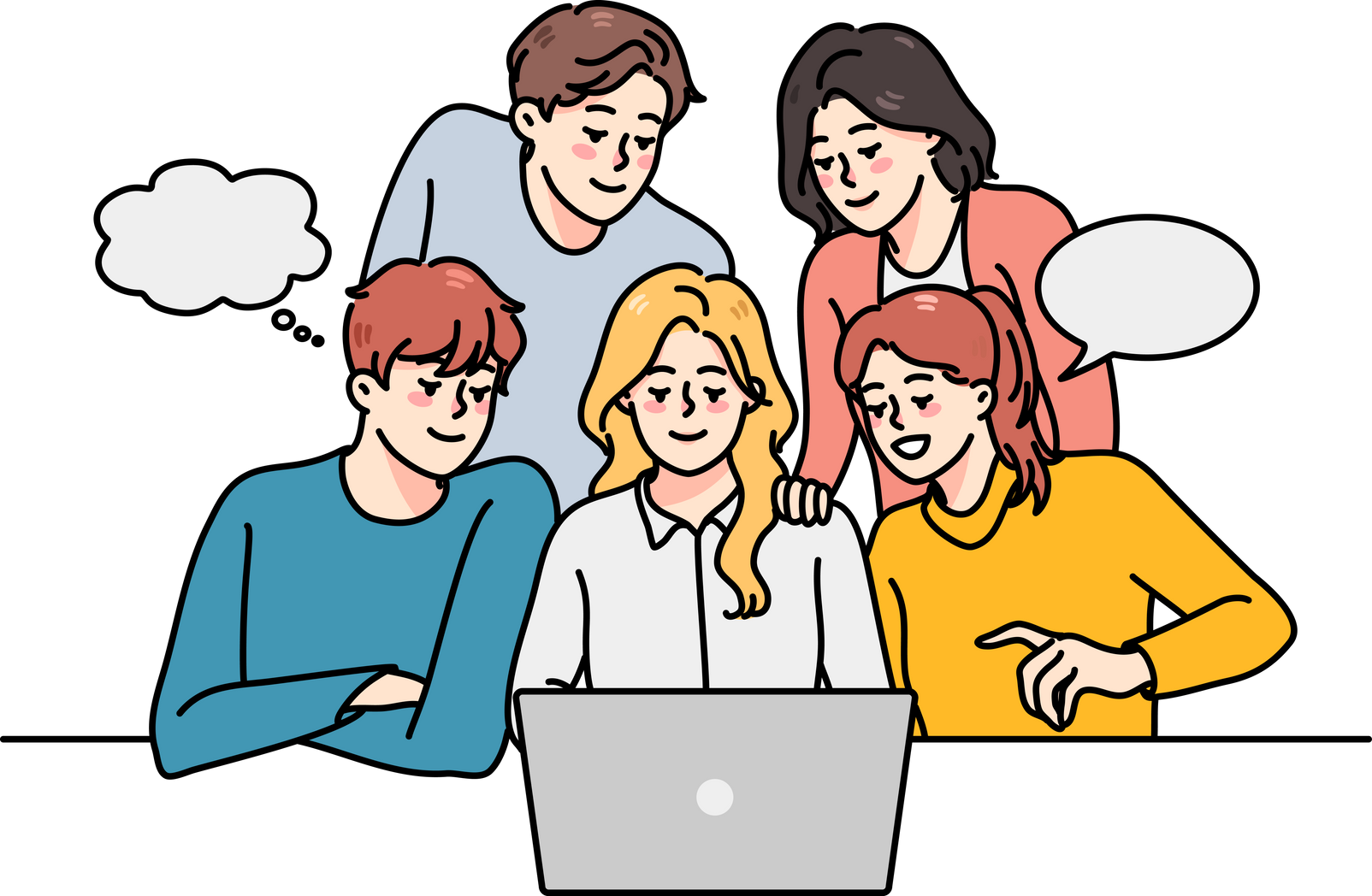 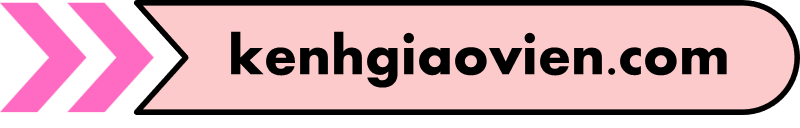 NHIỆM VỤ 1: TẠO CHƯƠNG TRÌNH THỂ HIỆN KỊCH BẢN TRÒ CHƠI “MÈO BẮT BÓNG” ĐƯỢC MÔ TẢ Ở MỤC 1
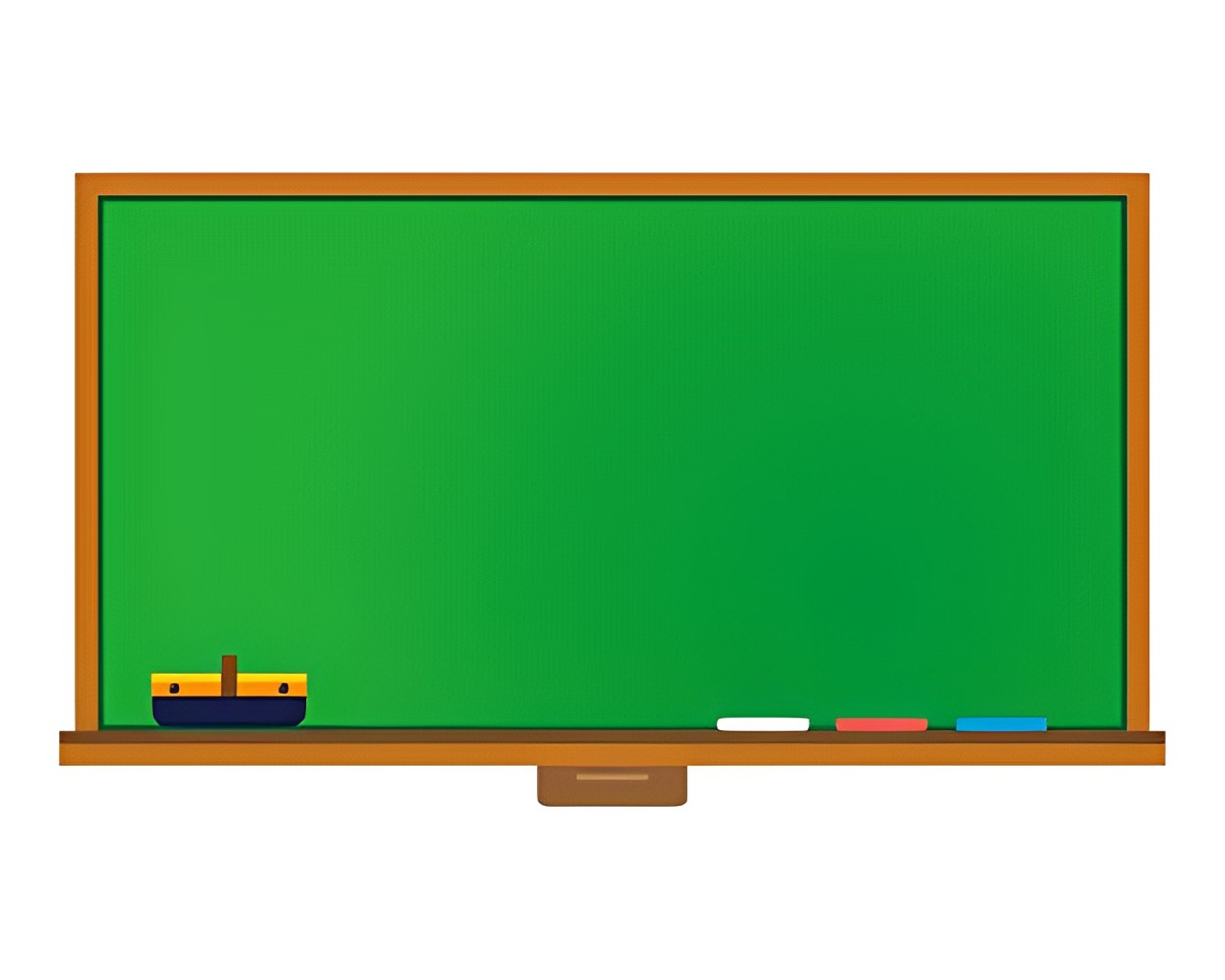 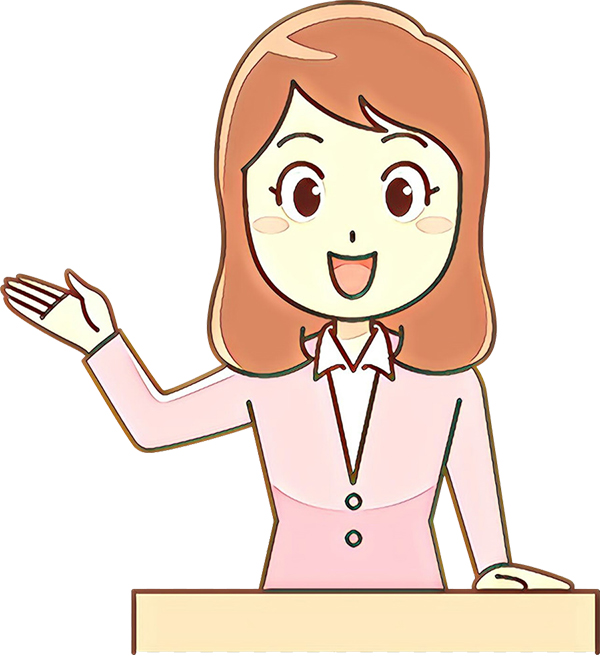 Hãy tạo chương trình thể hiện kịch bản trò chơi 
“Mèo bắt bóng” được mô tả ở Mục 1.
HƯỚNG DẪN
Trước hết các em hãy chia nhiệm vụ 1 thành các công việc nhỏ hơn:
1. Tạo hai nhân vật mèo và trái bóng.
2. Tạo biến Điểm để lưu điểm số.
3. Tạo chương trình điều khiển hành động của từng nhân vật theo kịch bản mô tả ở mục 1.
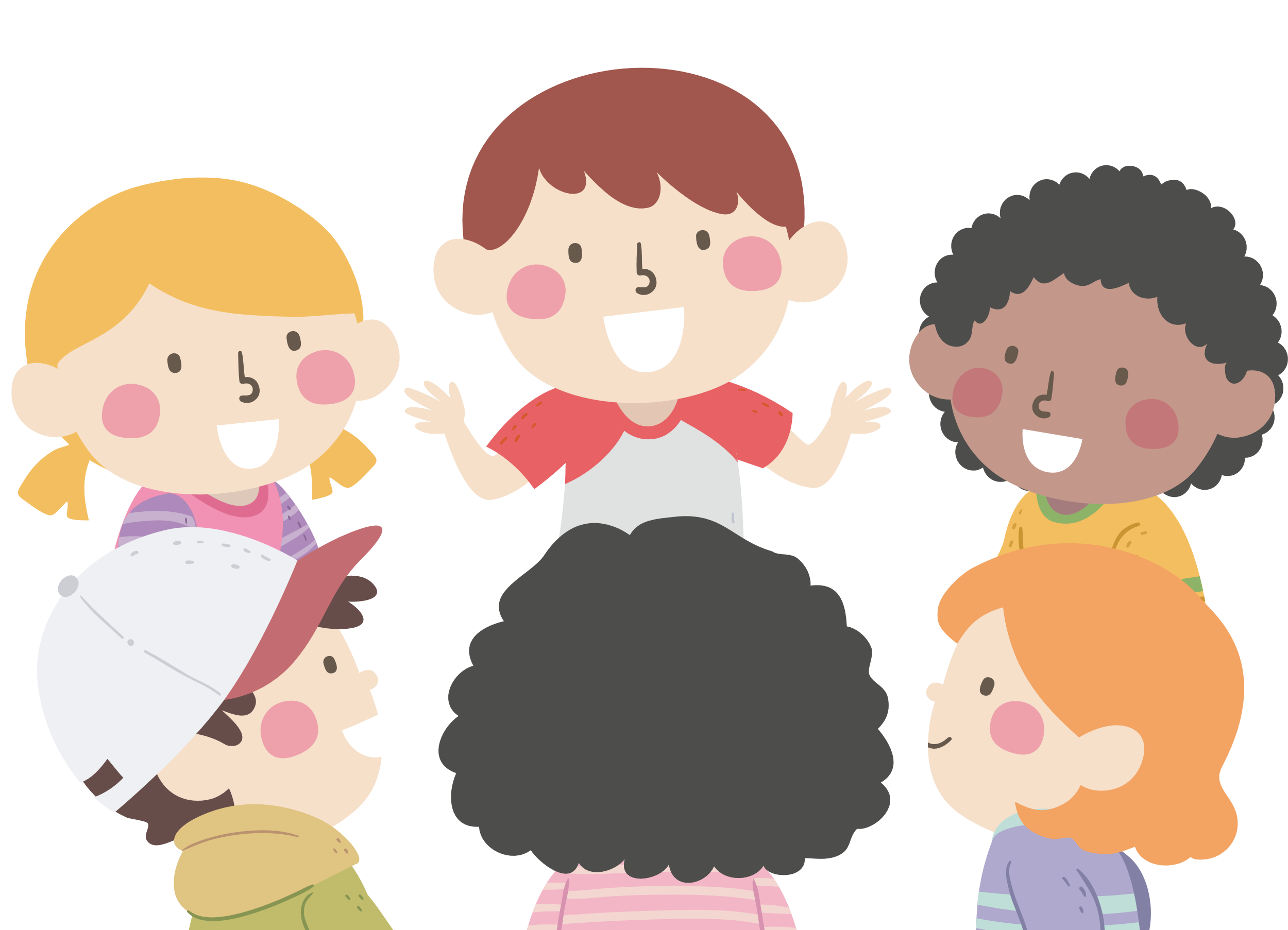 HƯỚNG DẪN
Khởi động phần mềm Scratch và thực hiện các bước: 
Bước 1. Ngoài nhân vật 	 đã có sẵn, thêm một nhân vật trái bóng
Bước 2: Tạo biến mới  	   để lưu điểm số của người chơi.
Bước 3: Tạo chương trình cho nhân vật  	như hình minh họa dưới đây
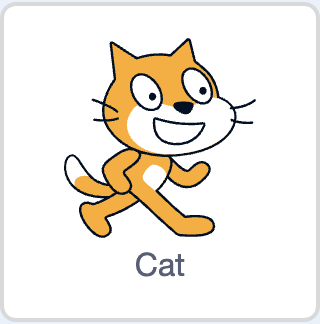 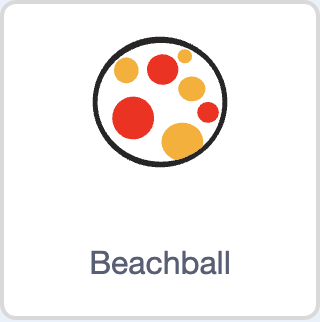 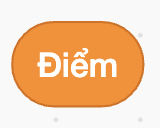 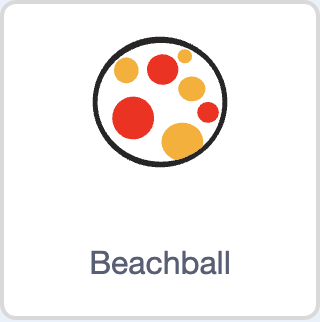 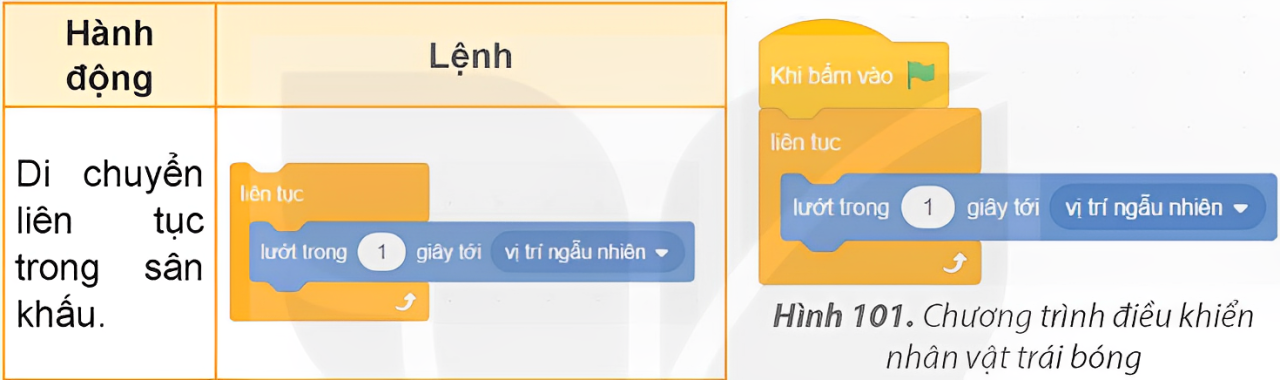 Bước 4: Tạo chương trình cho nhân vật 	như minh họa ở Hình 102.
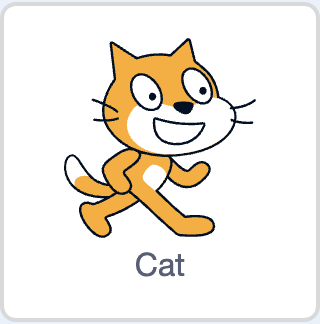 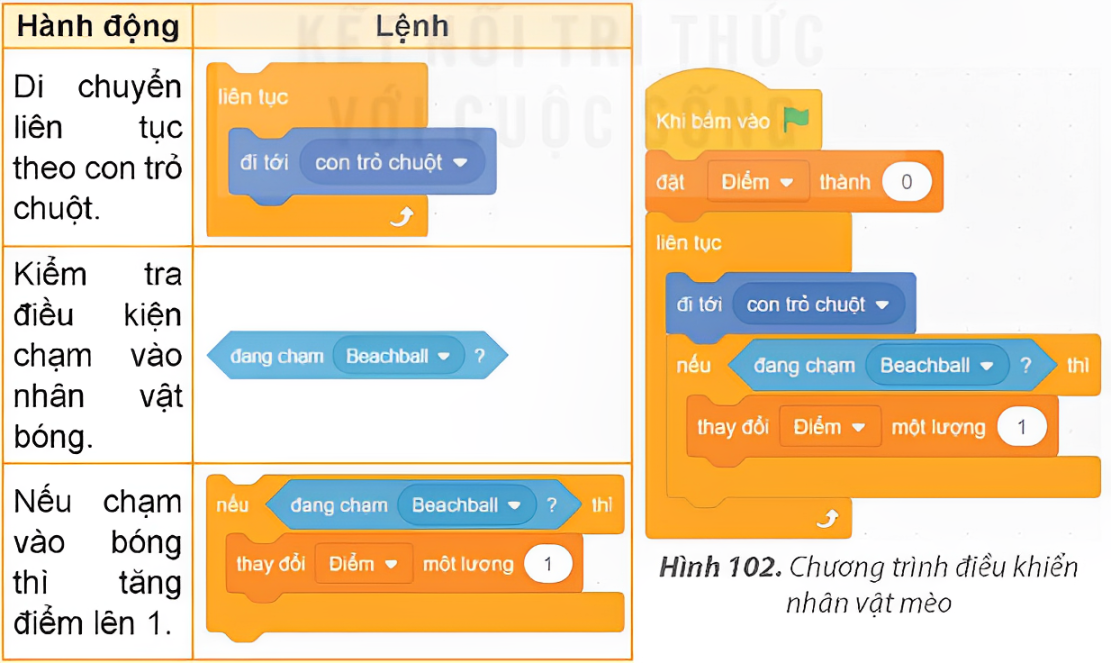 Bước 5: Lưu tệp với tên là MeoBatBong vào thư mục của em.
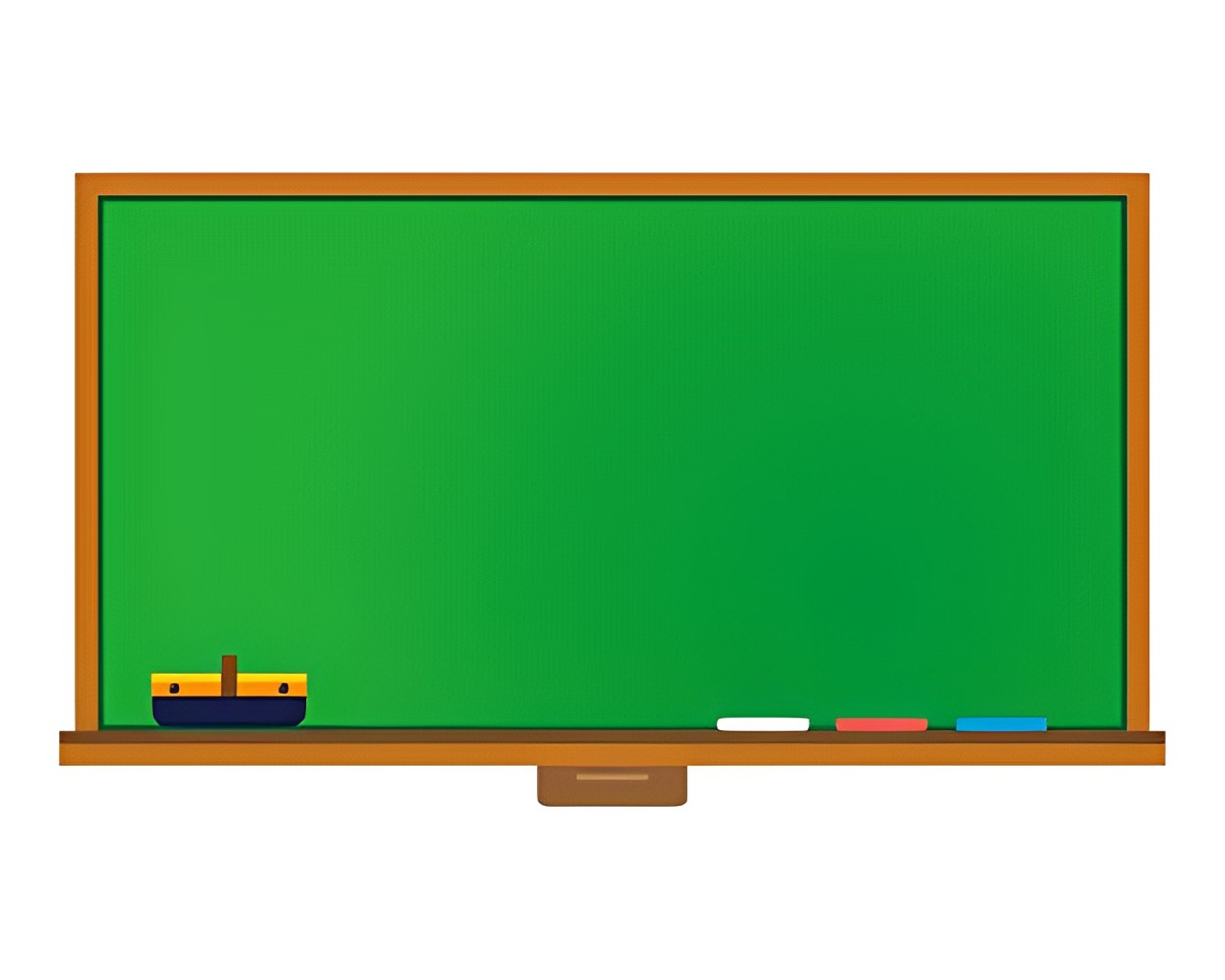 NHIỆM VỤ 2: CHẠY THỬ CHƯƠNG TRÌNH 
TẠO ĐƯỢC Ở NHIỆM VỤ 1.
Chạy chương trình và thực hiện các công việc sau:
1. Quan sát kết quả.
2. So sánh kết quả chạy chương trình với kịch bản xem đã đúng chưa.
3. Chương trình có điều gì chưa đạt yêu cầu không? Nếu có thì tìm cách cải tiến hoặc sửa lỗi chương trình.
HƯỚNG DẪN
Bước 1: Nháy nút lệnh     để chạy chương trình, di chuyển liên tục con trỏ chuột đuổi theo bóng và quan sát kết quả để thấy điểm số tăng lên khi mèo chạm bóng.
Bước 2: Nháy nút       để dừng chương trình.
Bước 3: Chạy lại chương trình nhiều lần để đảm bảo thực hiện đủ các yêu cầu của nhiệm vụ.
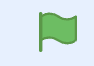 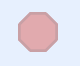 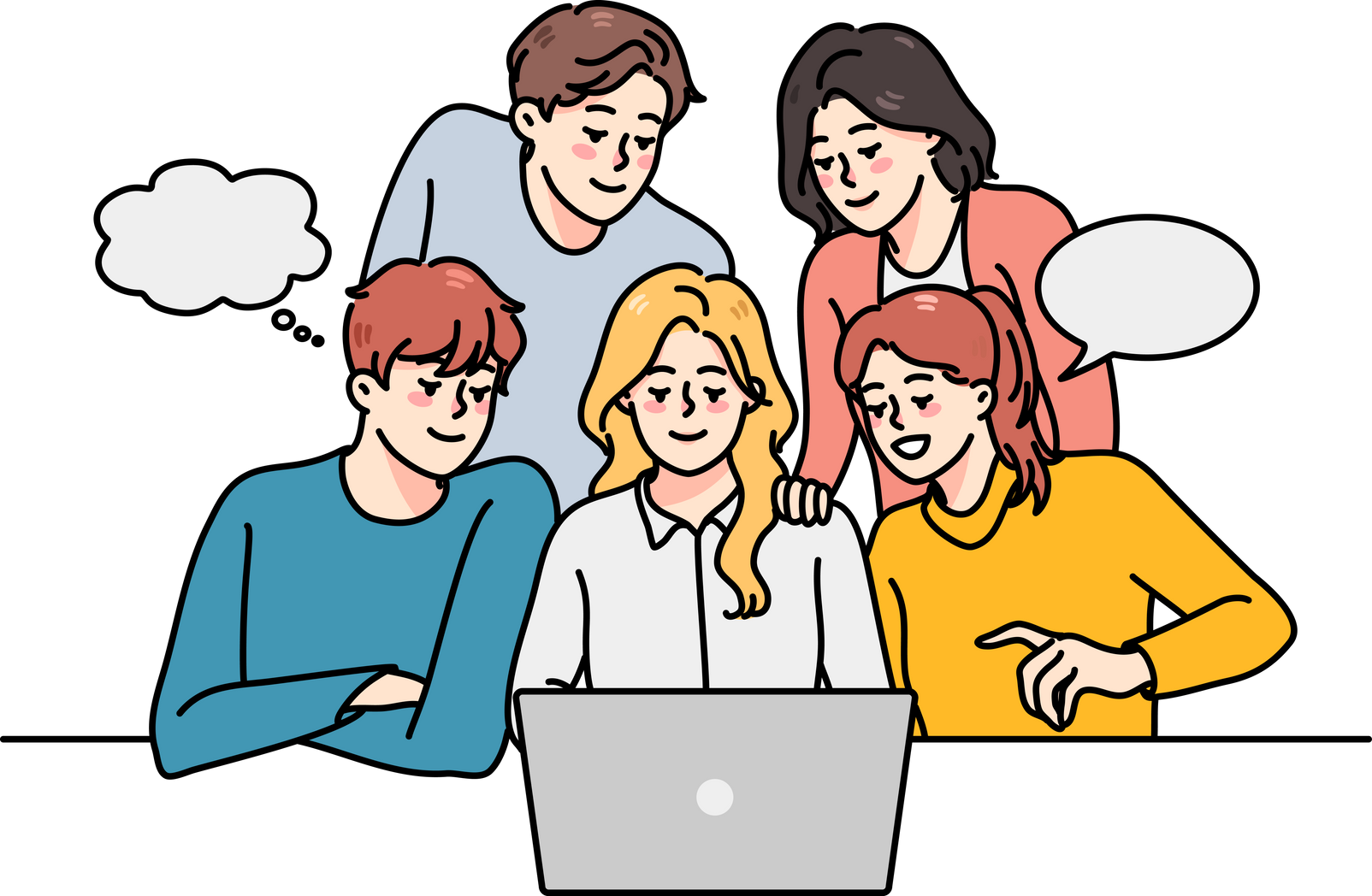 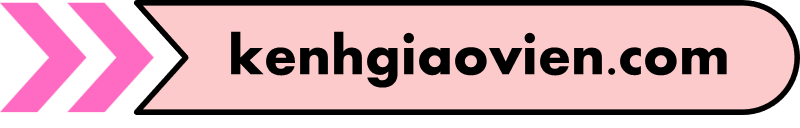 LUYỆN TẬP
Câu 1. Kịch bản chương trình được viết để 
trả lời những câu hỏi nào sau đây?
A. Chương trình có những nhân vật nào?
B. Sân khấu là gì?
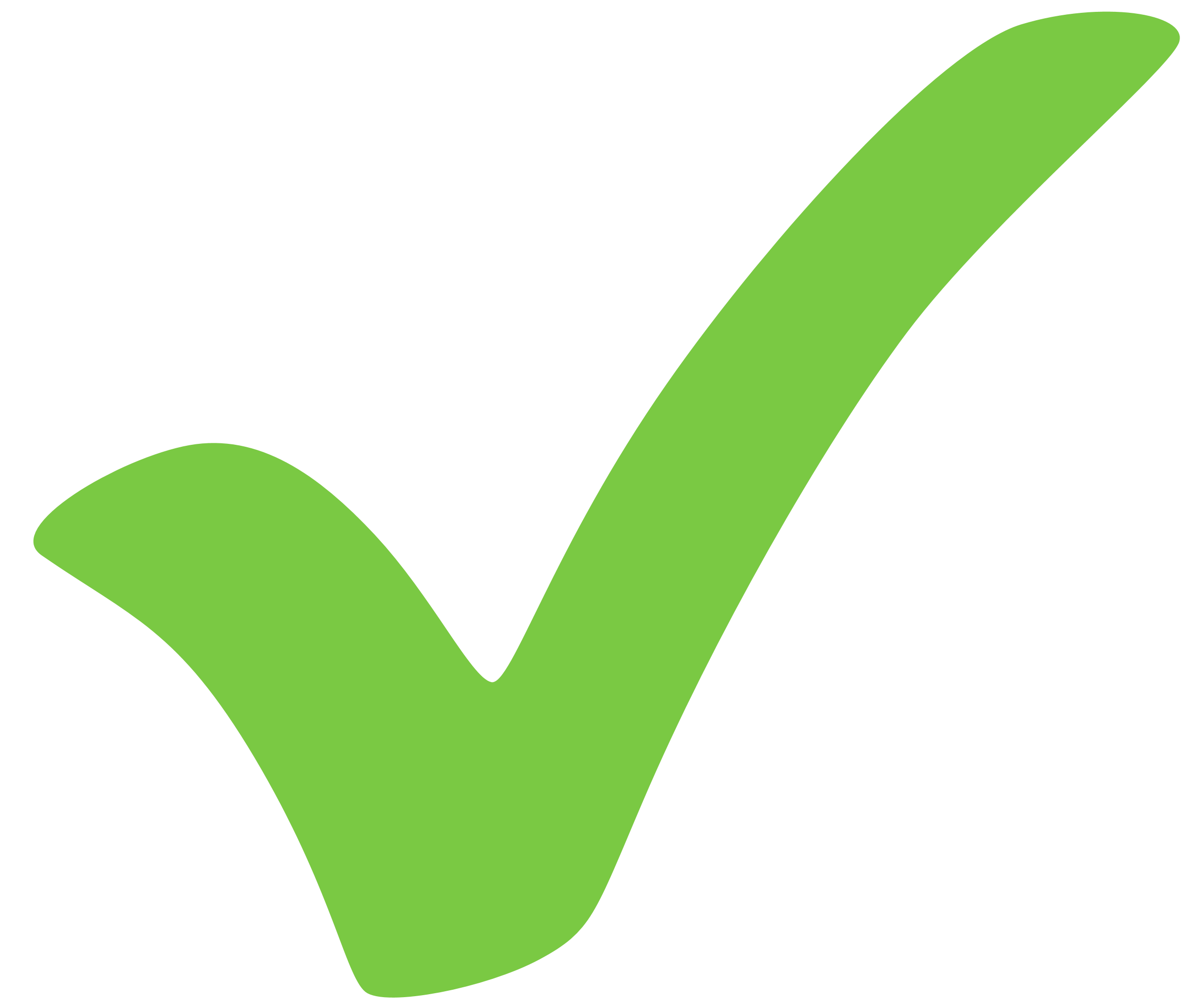 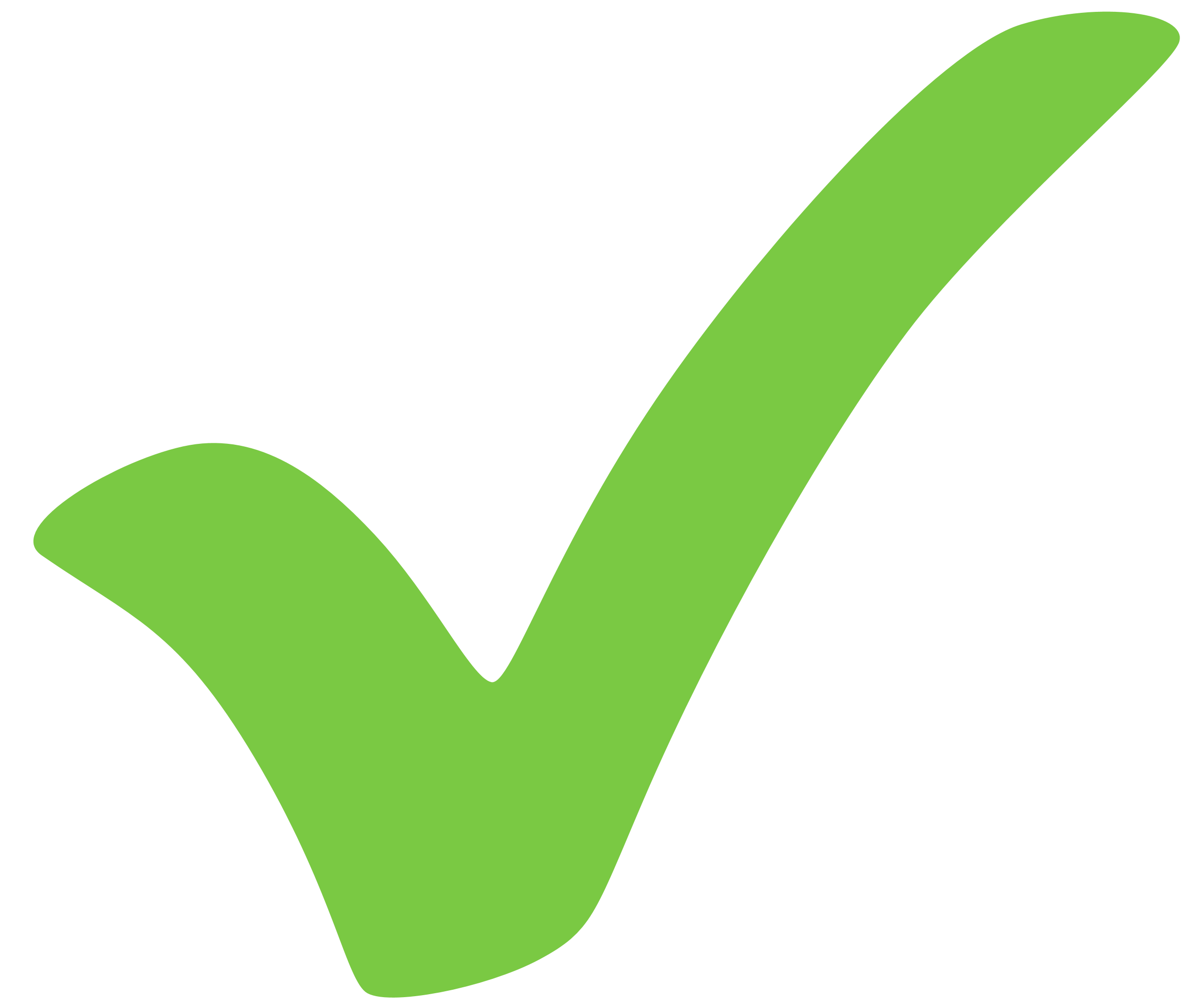 C. Hành động của các 
nhân vật là gì?
D. Làm thế nào để 
chạy chương trình?
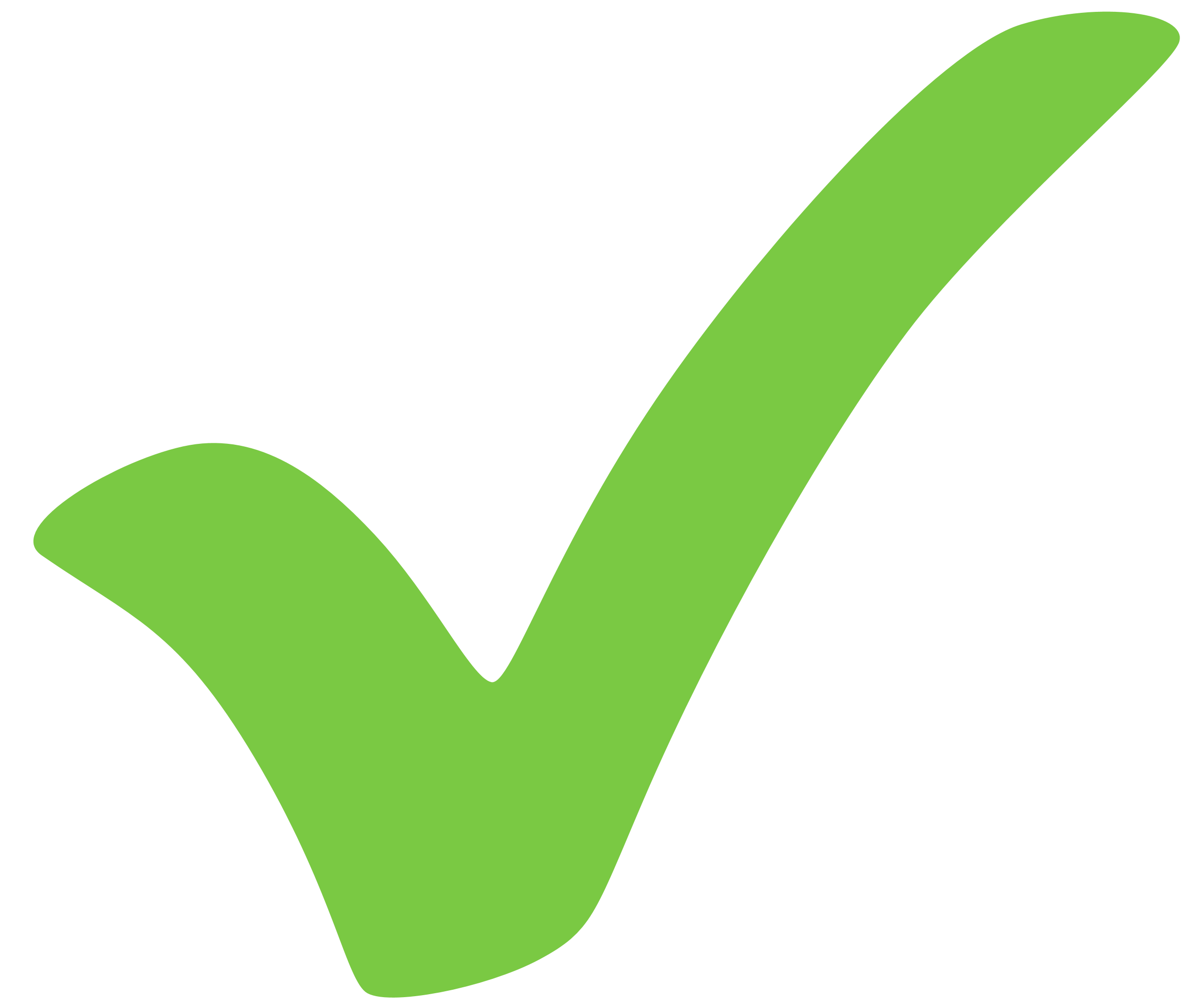 Câu 2. Em hãy cho biết tại sao cần phải chạy thử chương trình?
Cần phải chạy thử chương trình để biết chương trình có điều gì chưa đạt yêu cầu không, nếu có thì tìm cách cải tiến hoặc sửa lỗi chương trình.
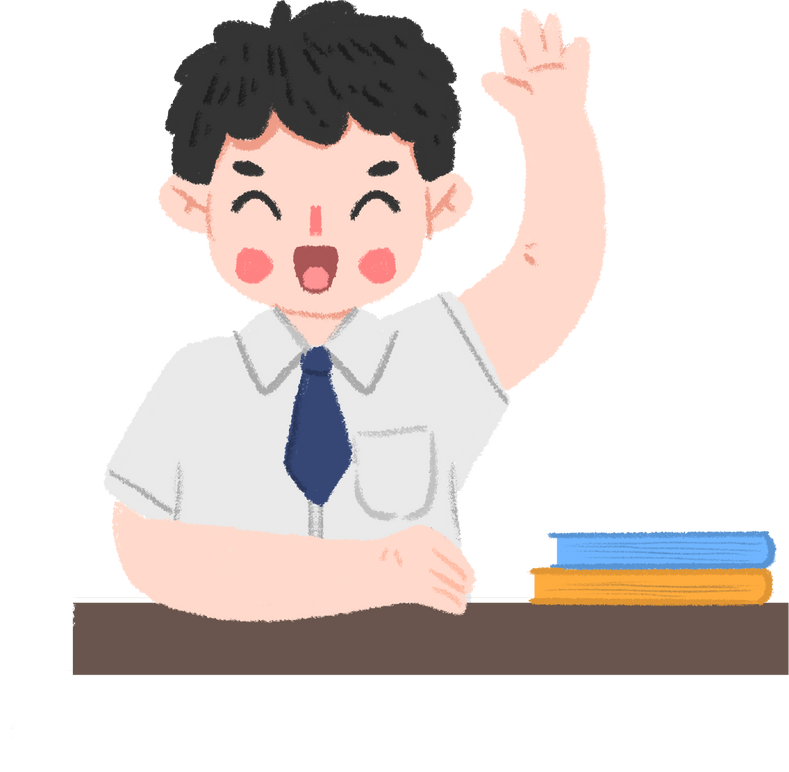 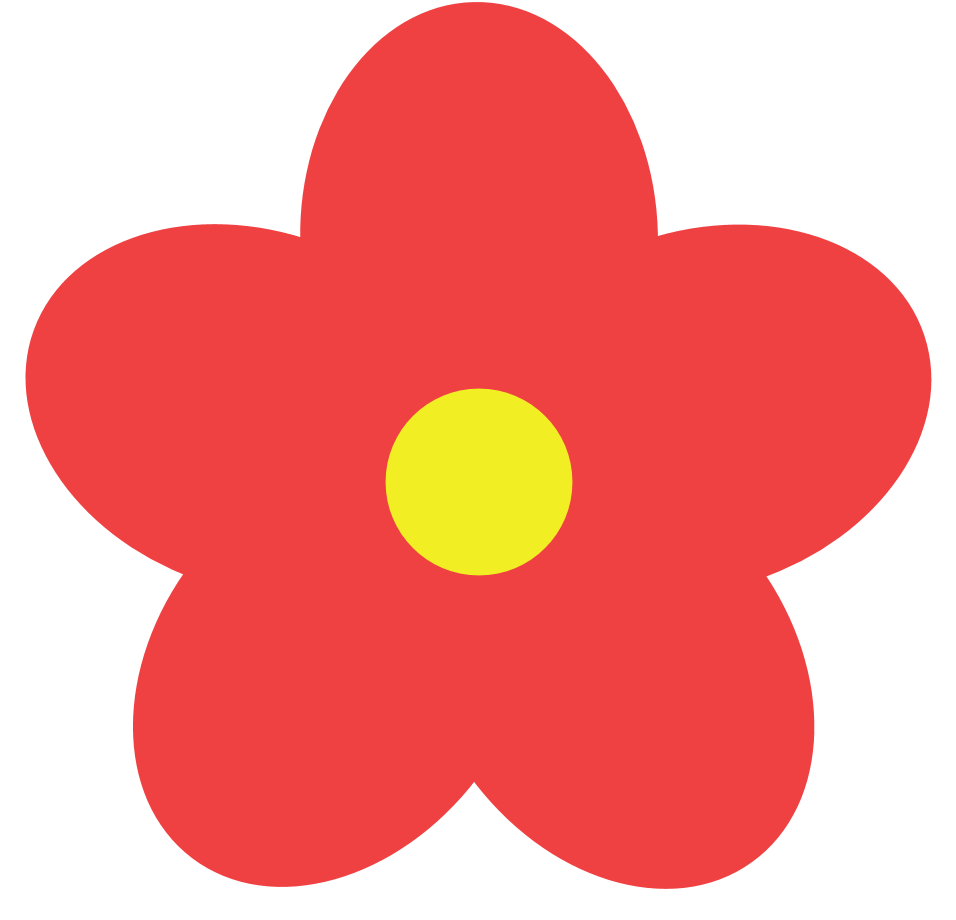 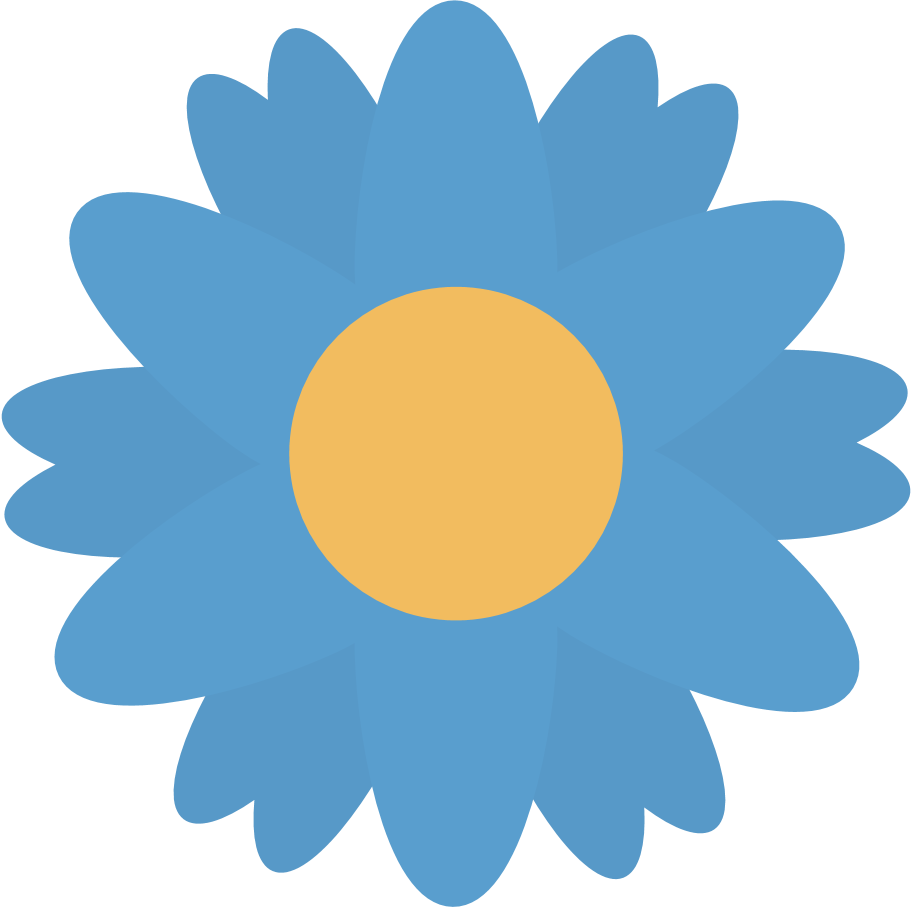 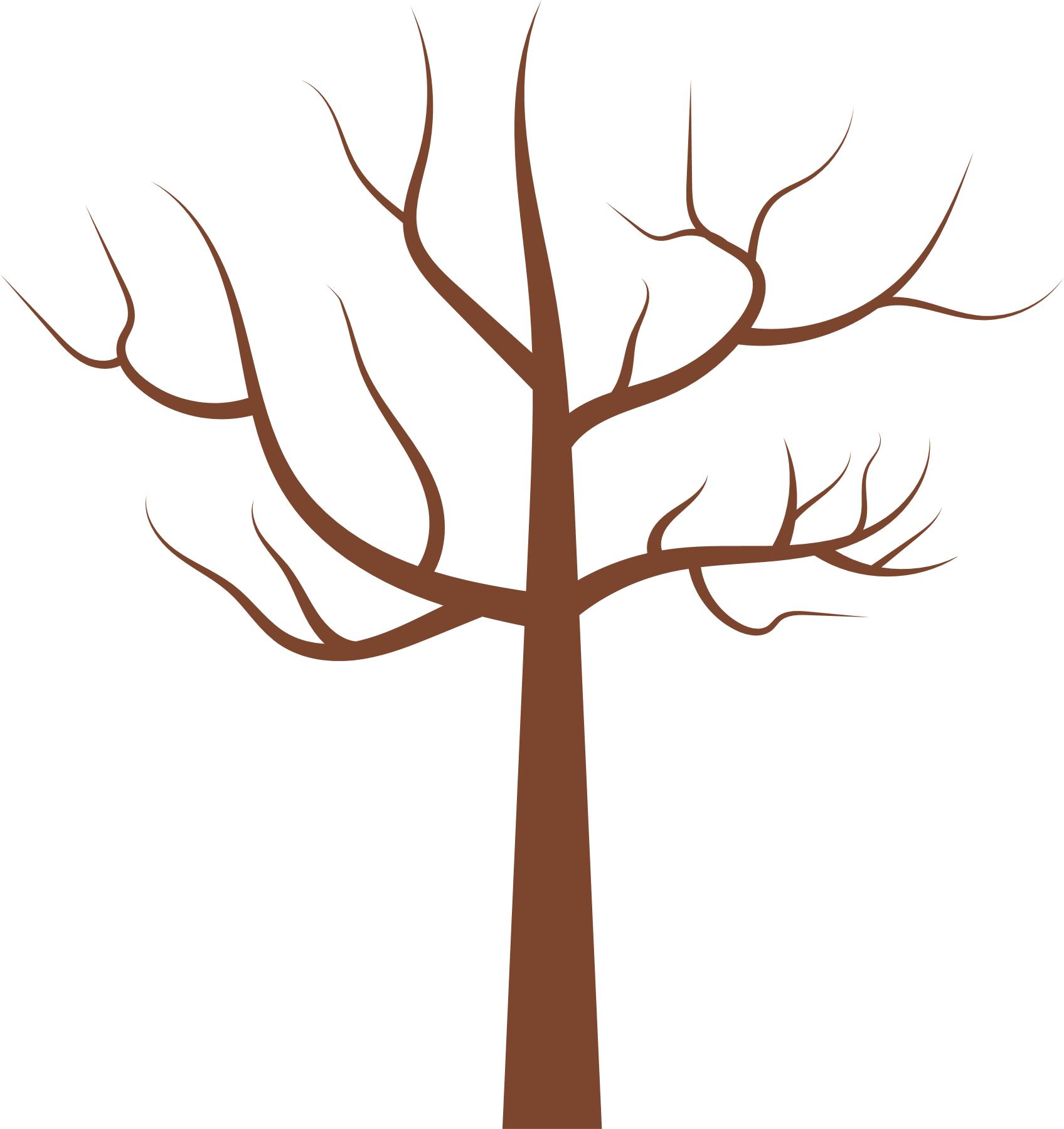 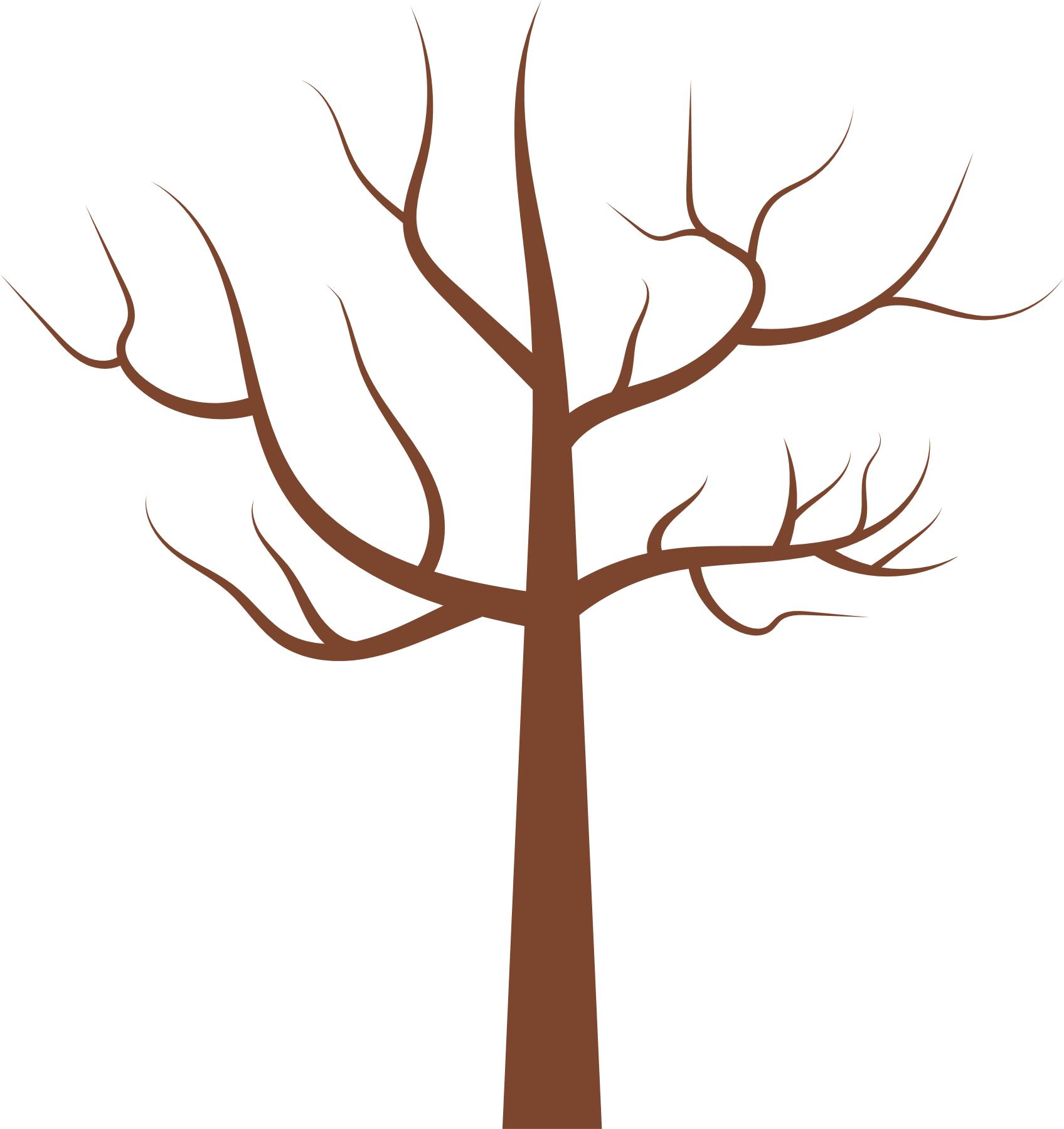 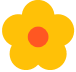 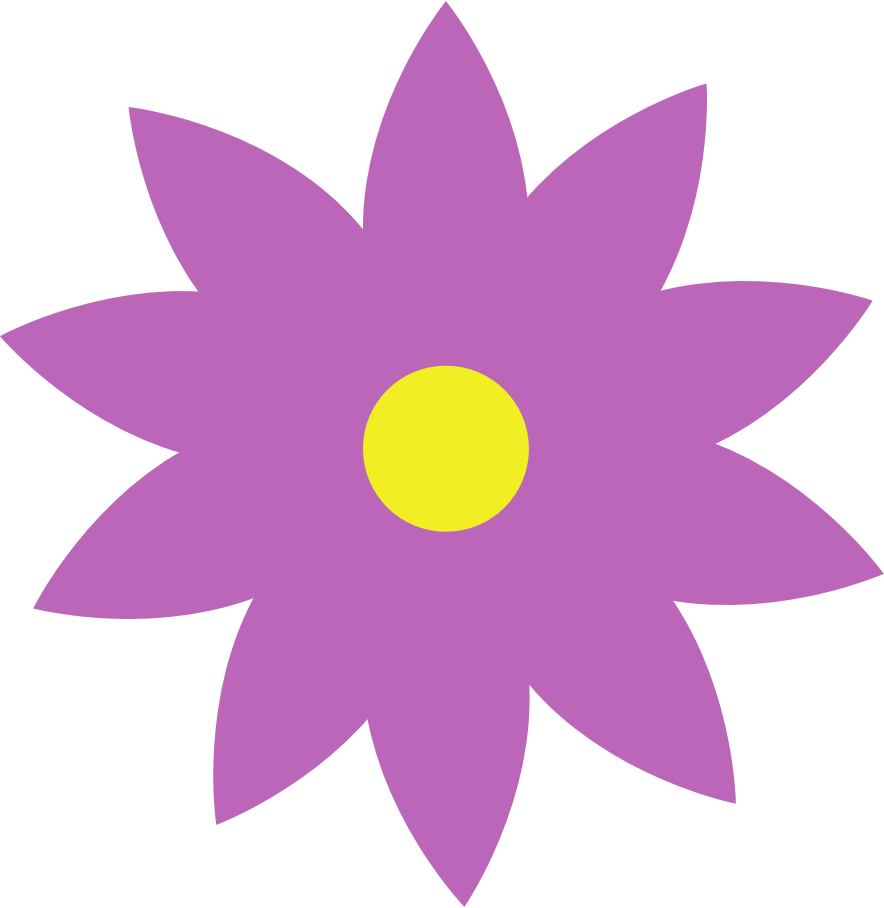 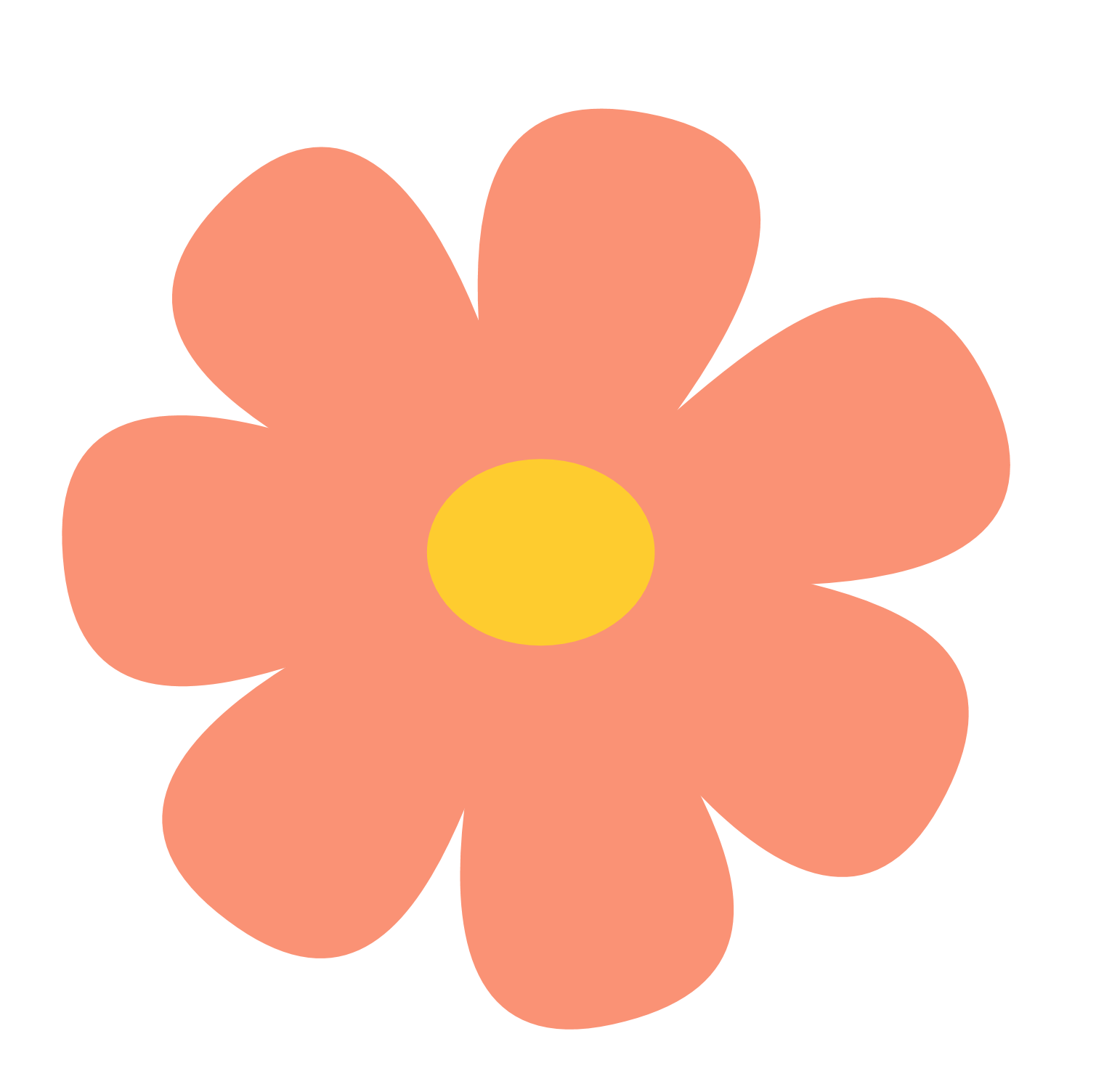 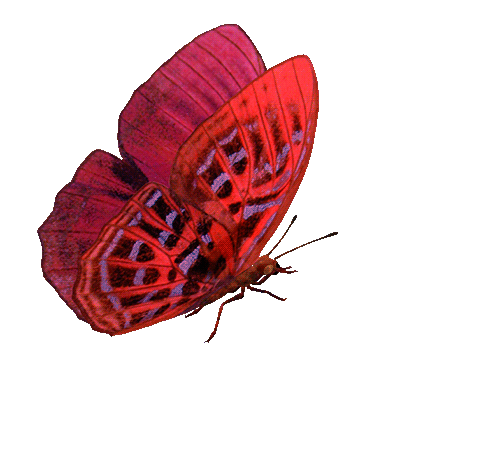 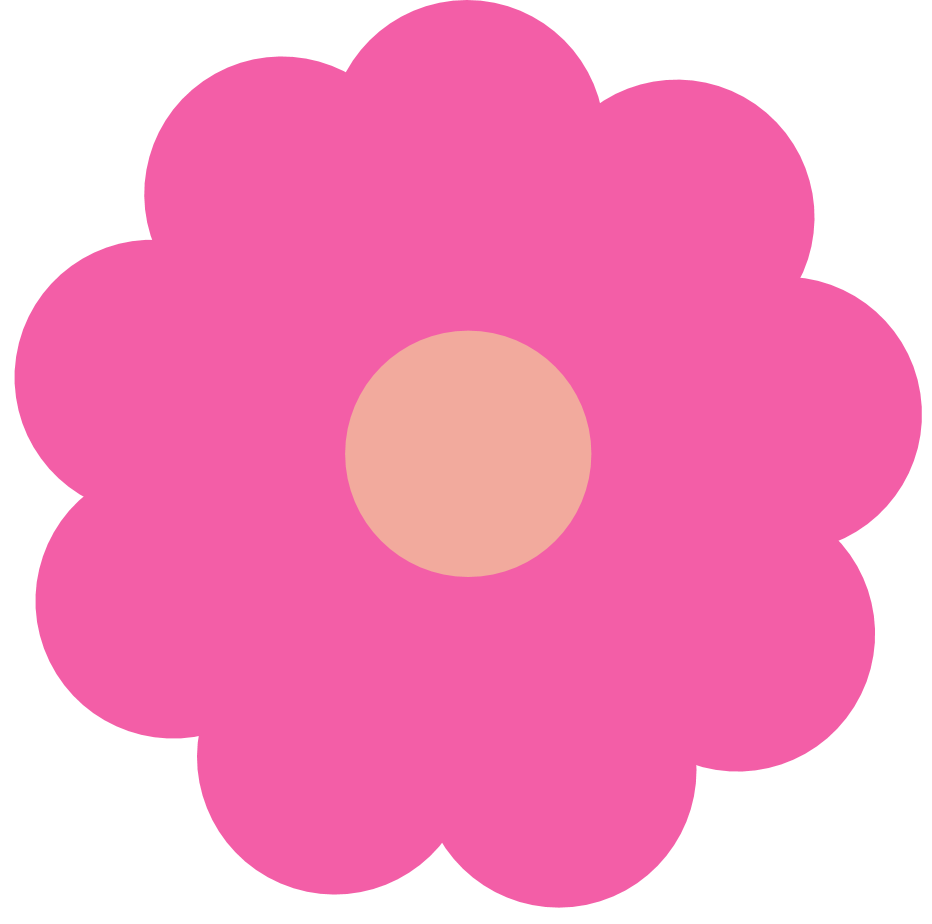 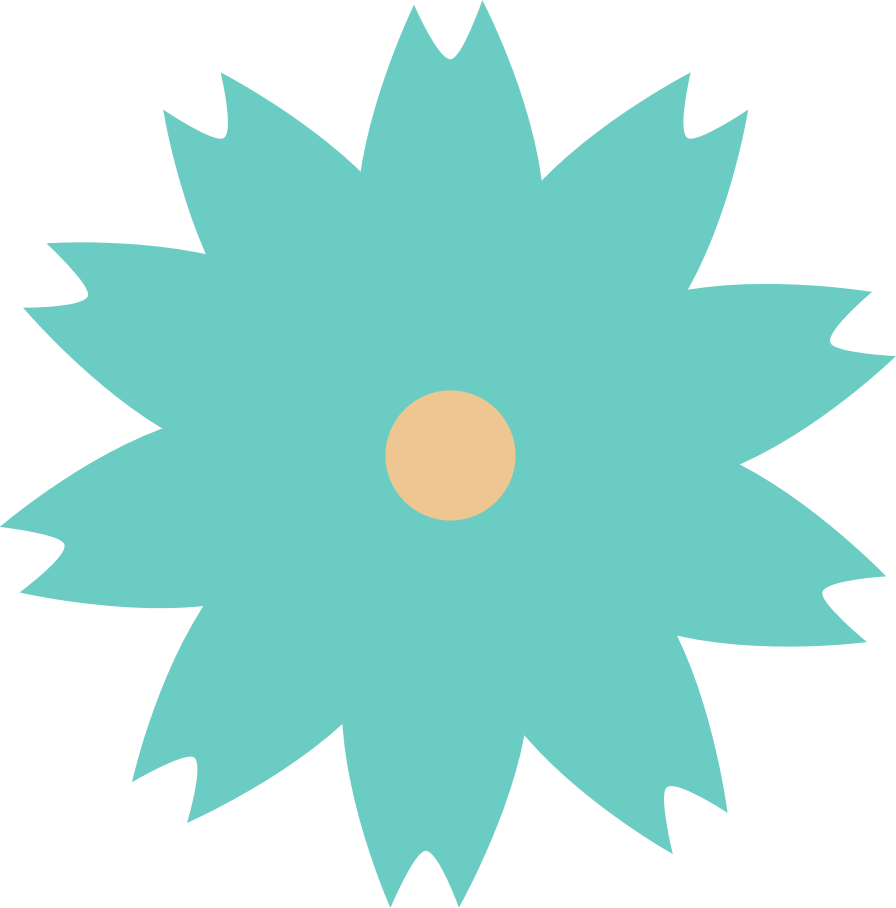 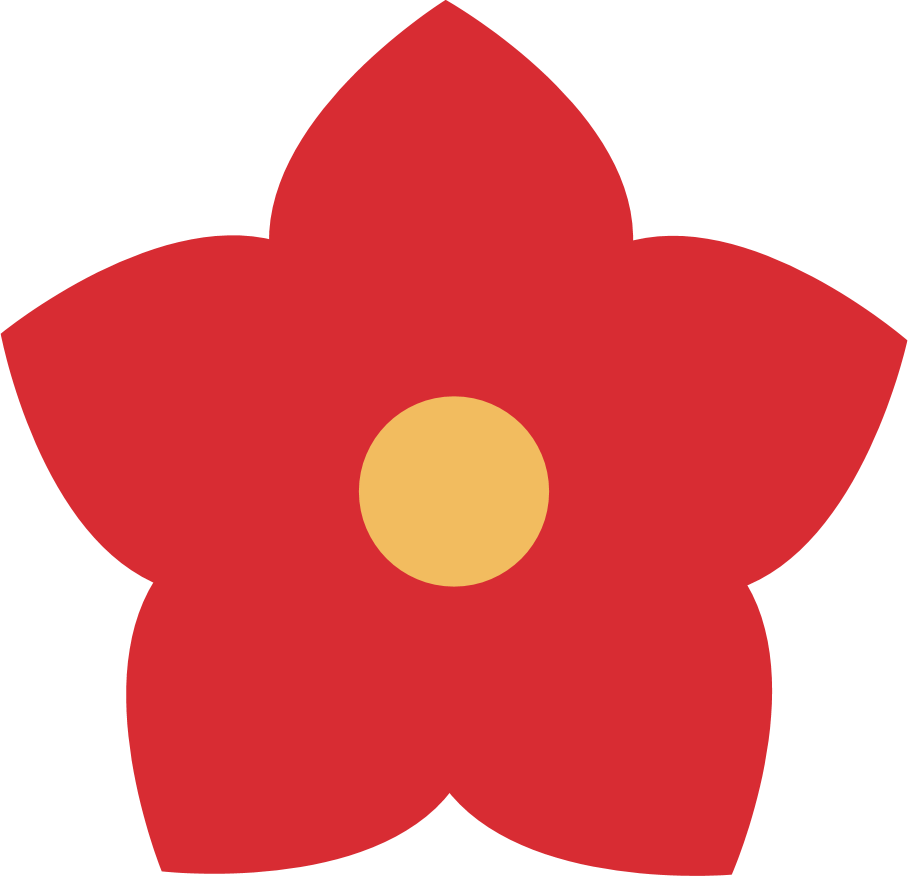 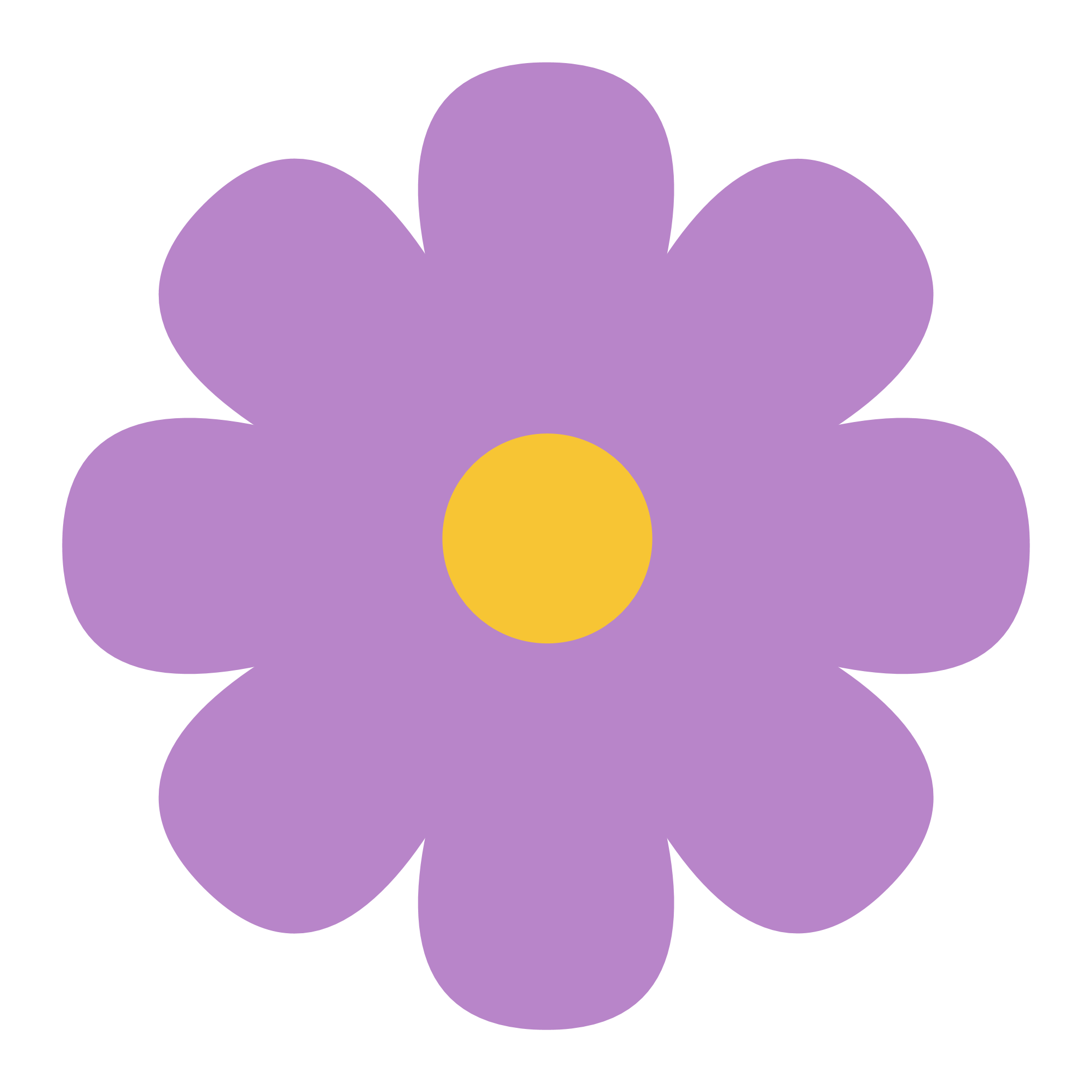 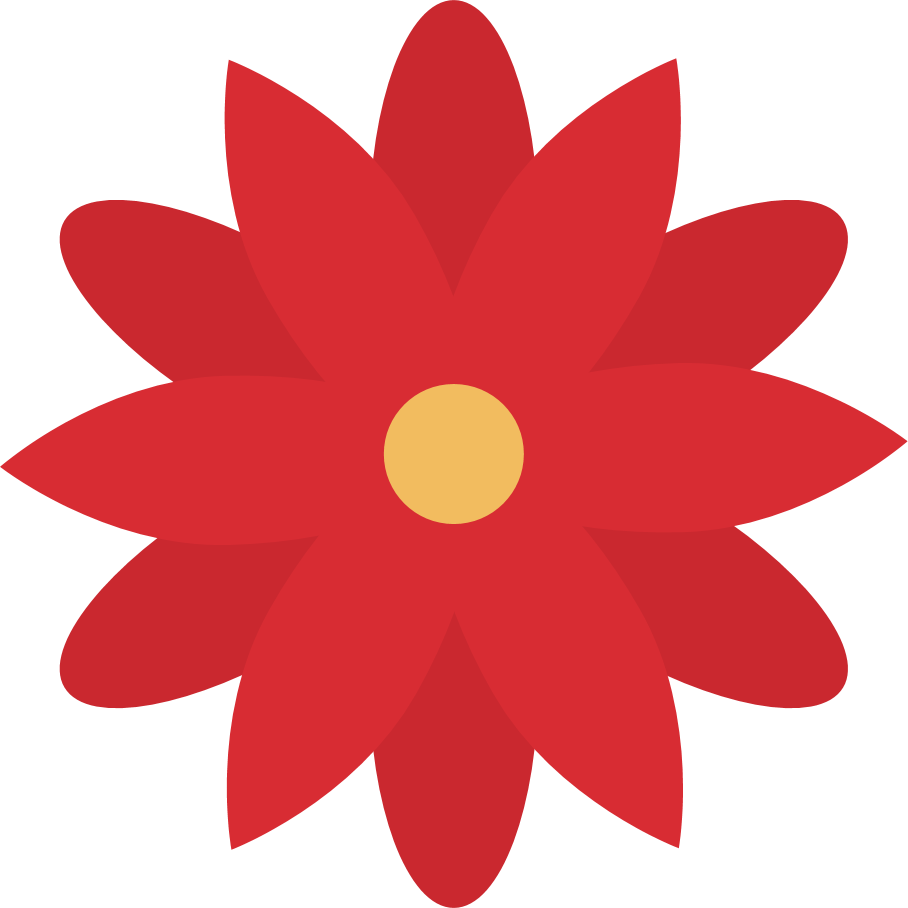 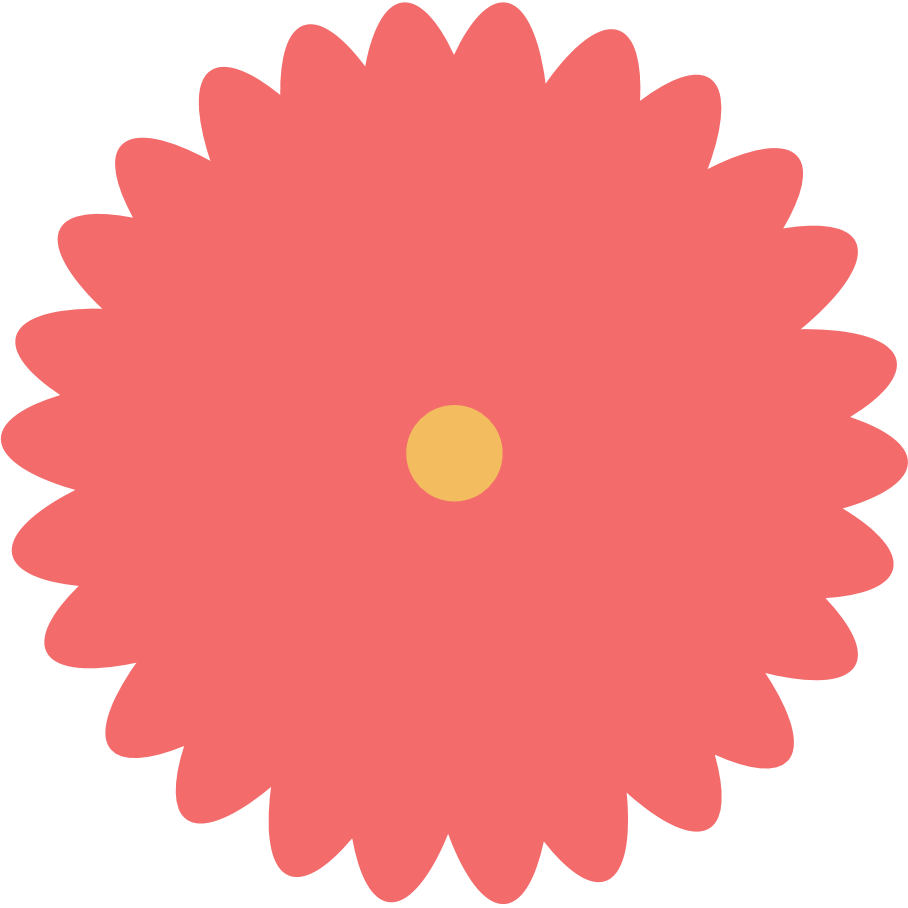 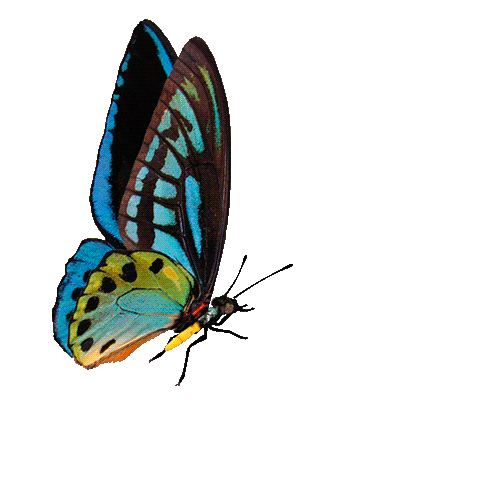 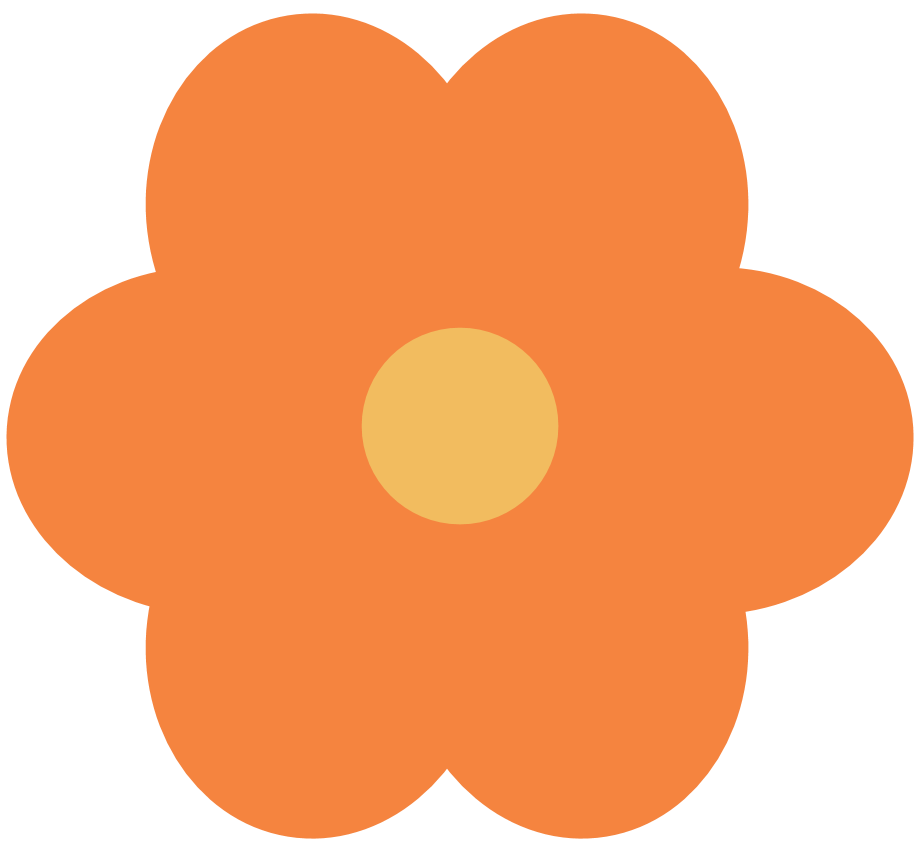 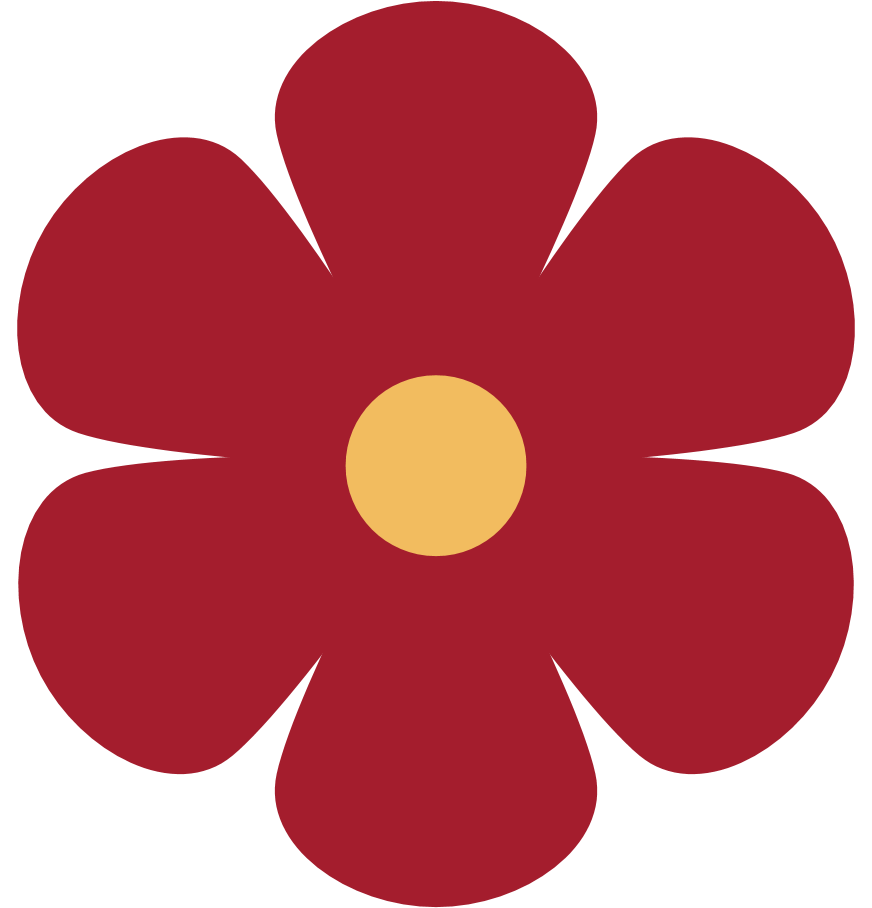 TRÒ CHƠI ĐỐ VUI
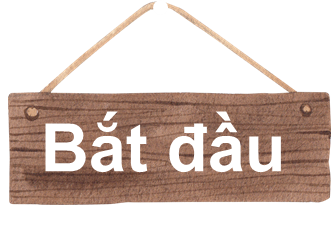 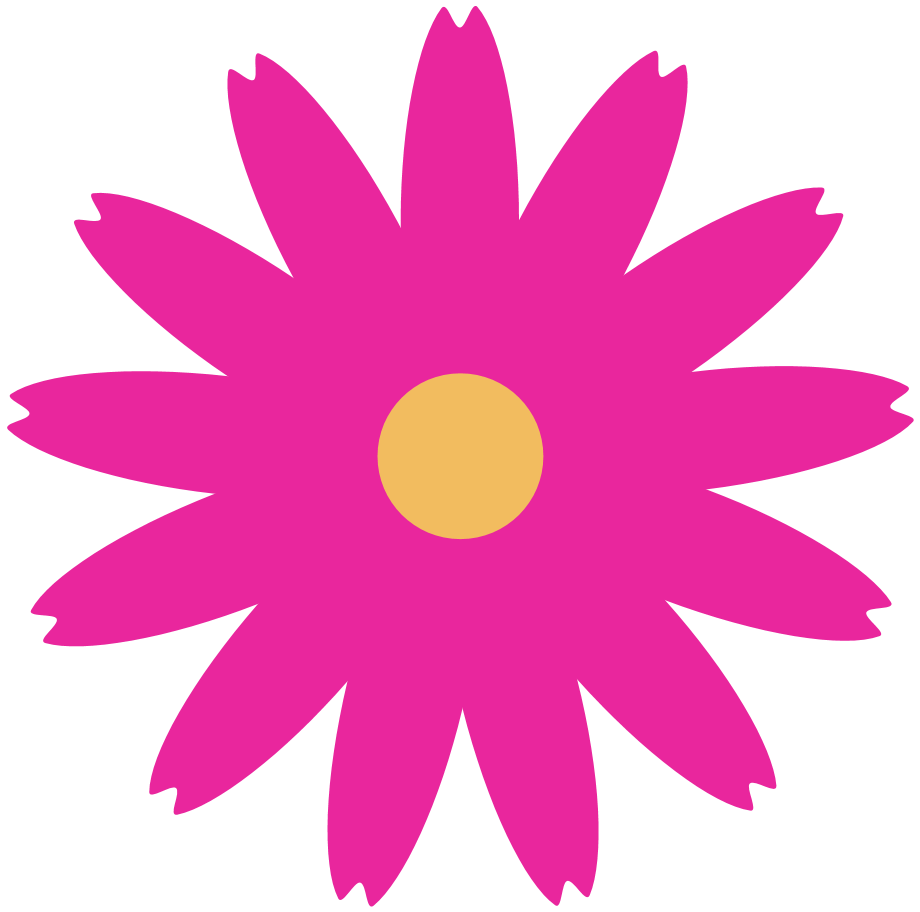 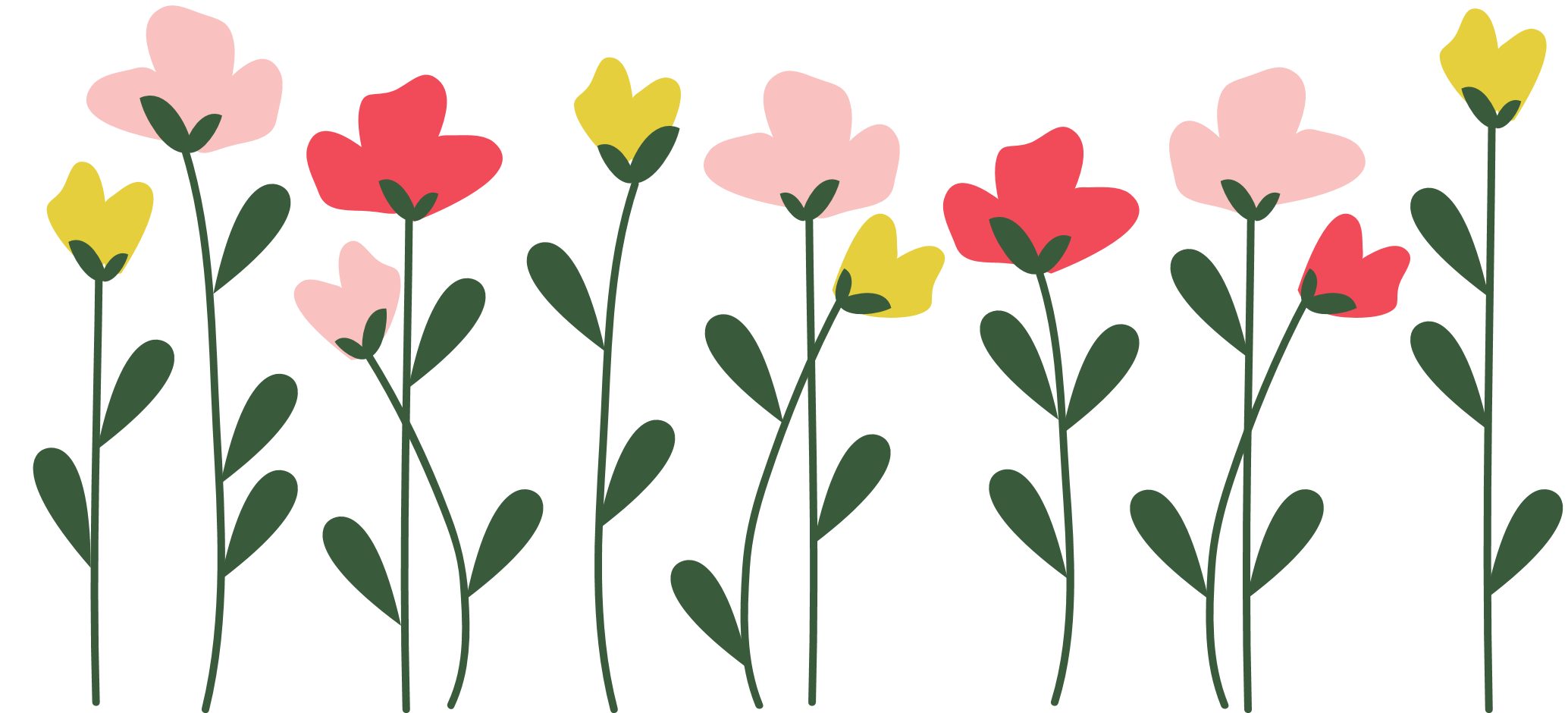 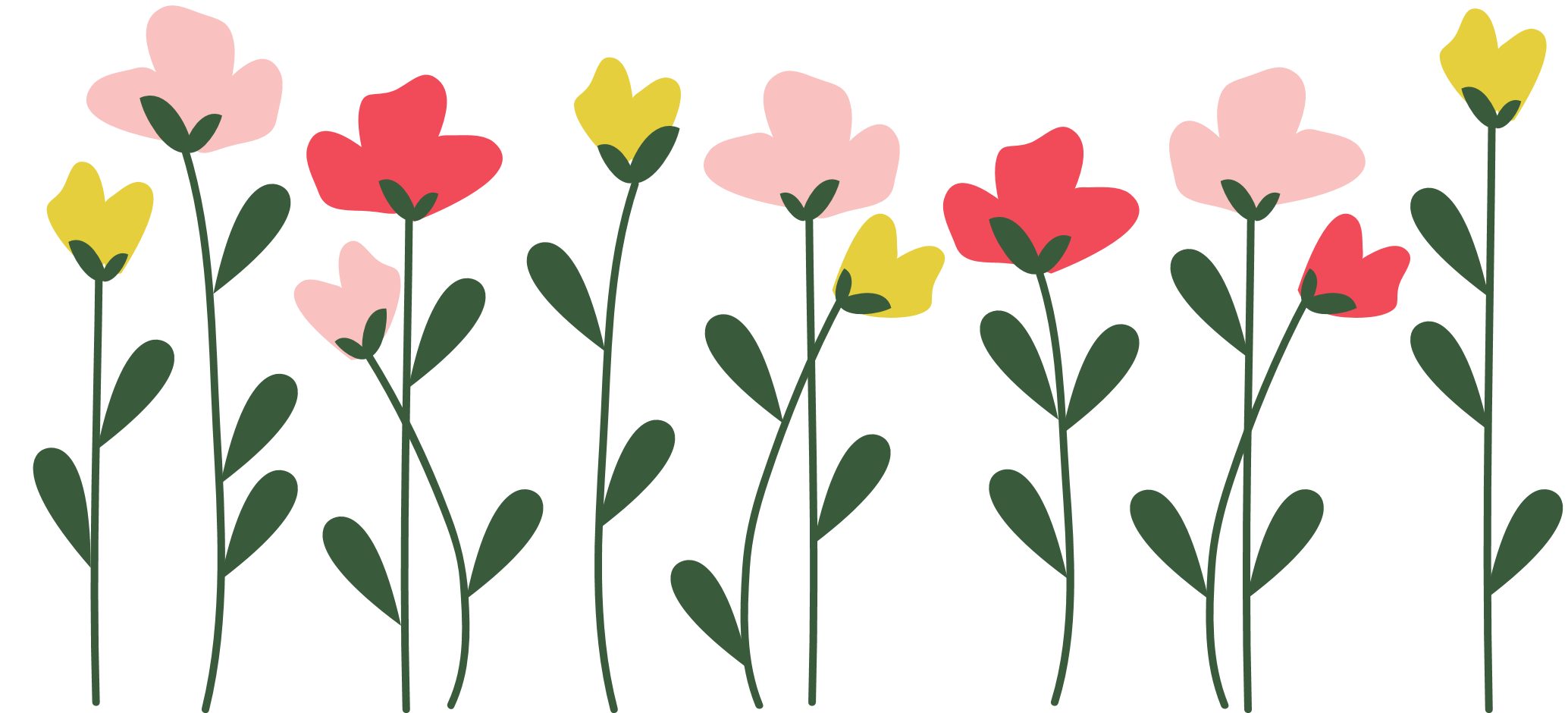 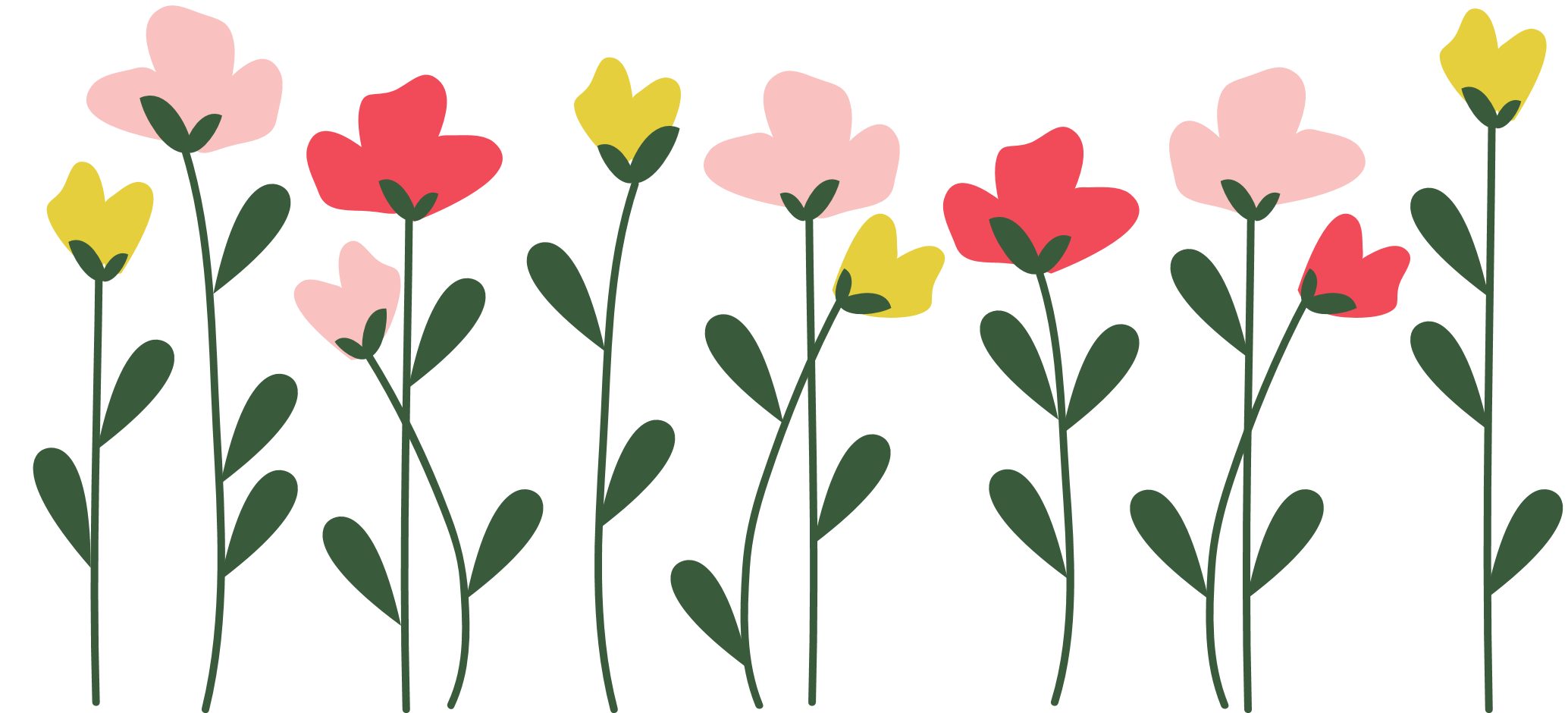 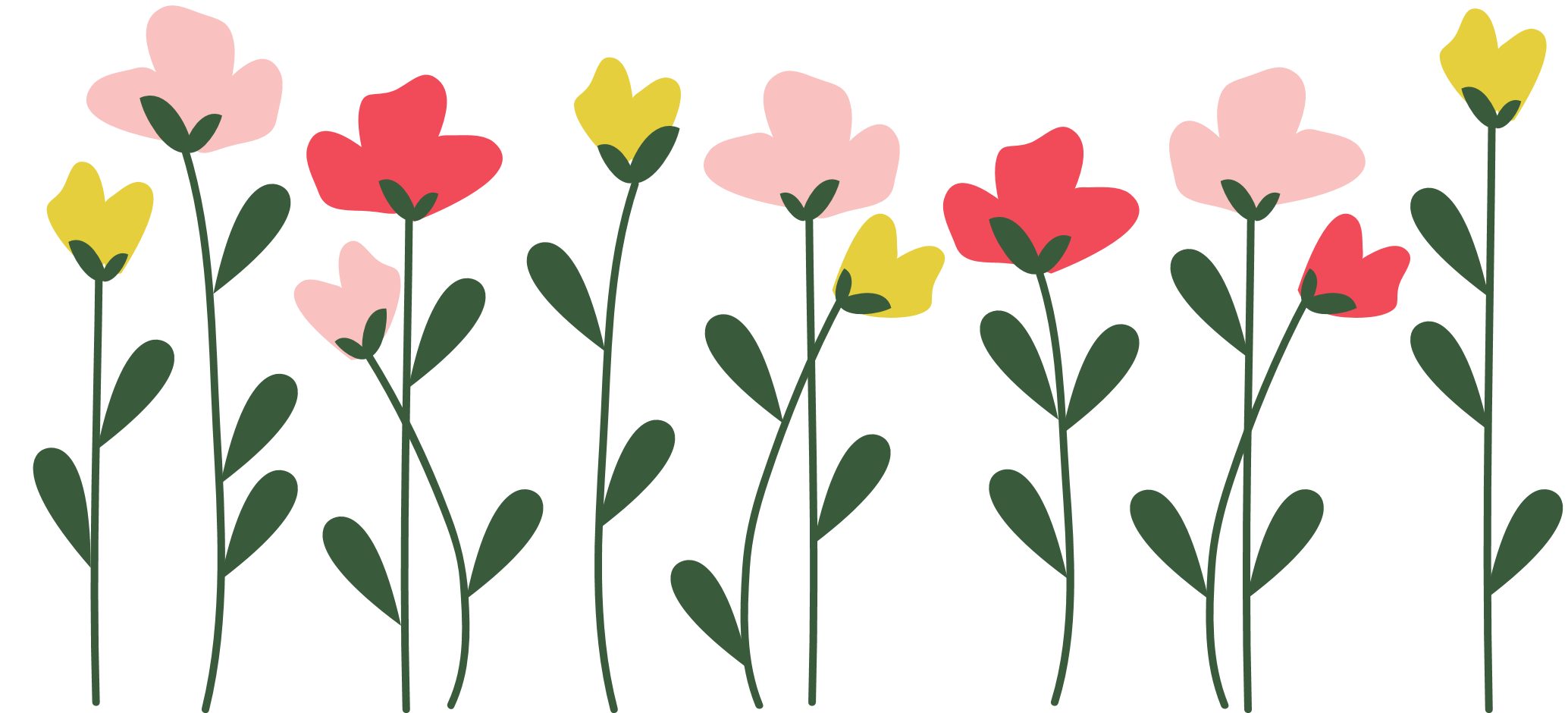 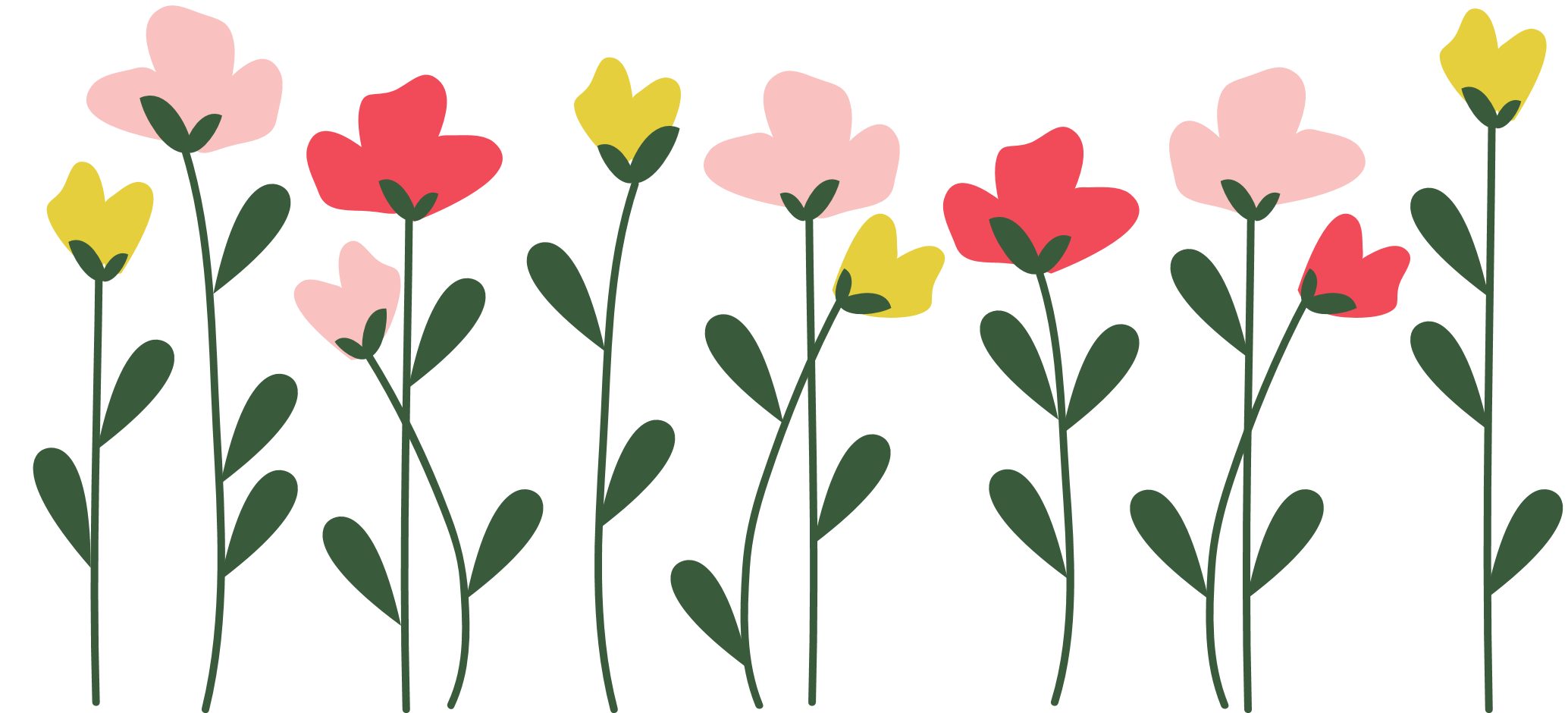 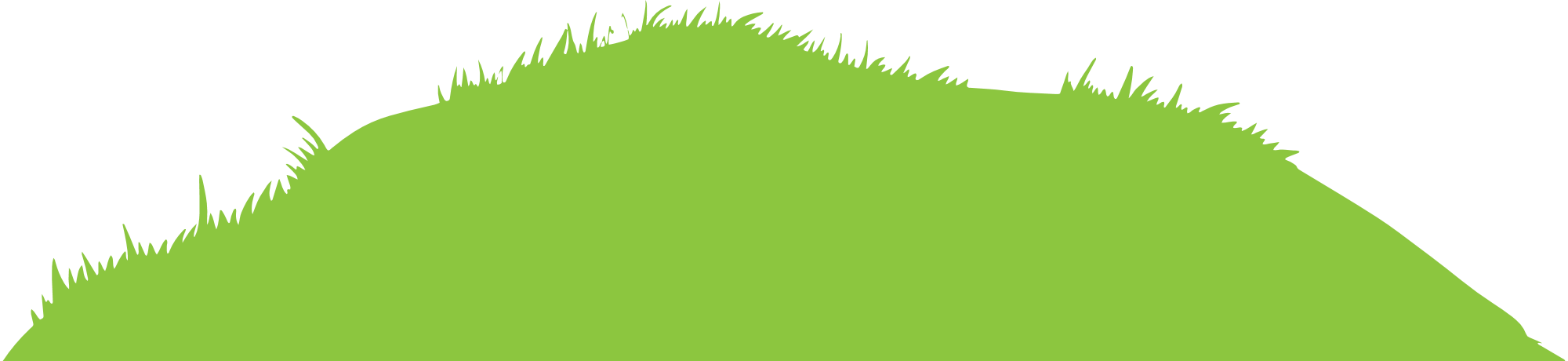 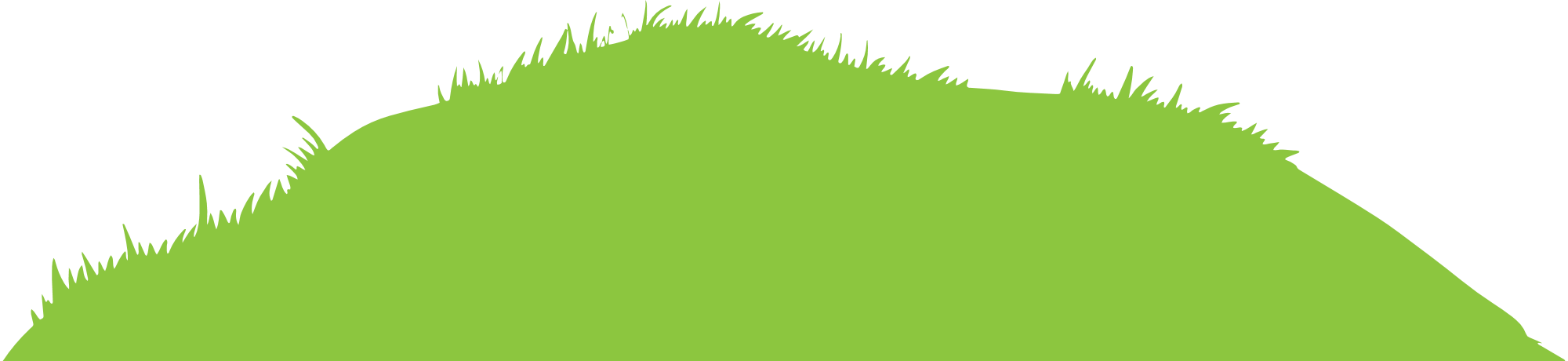 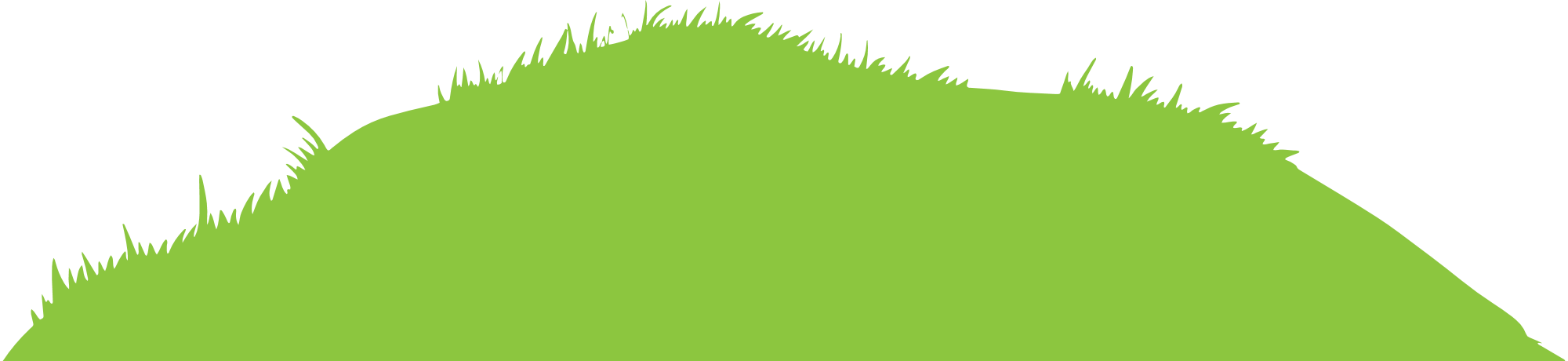 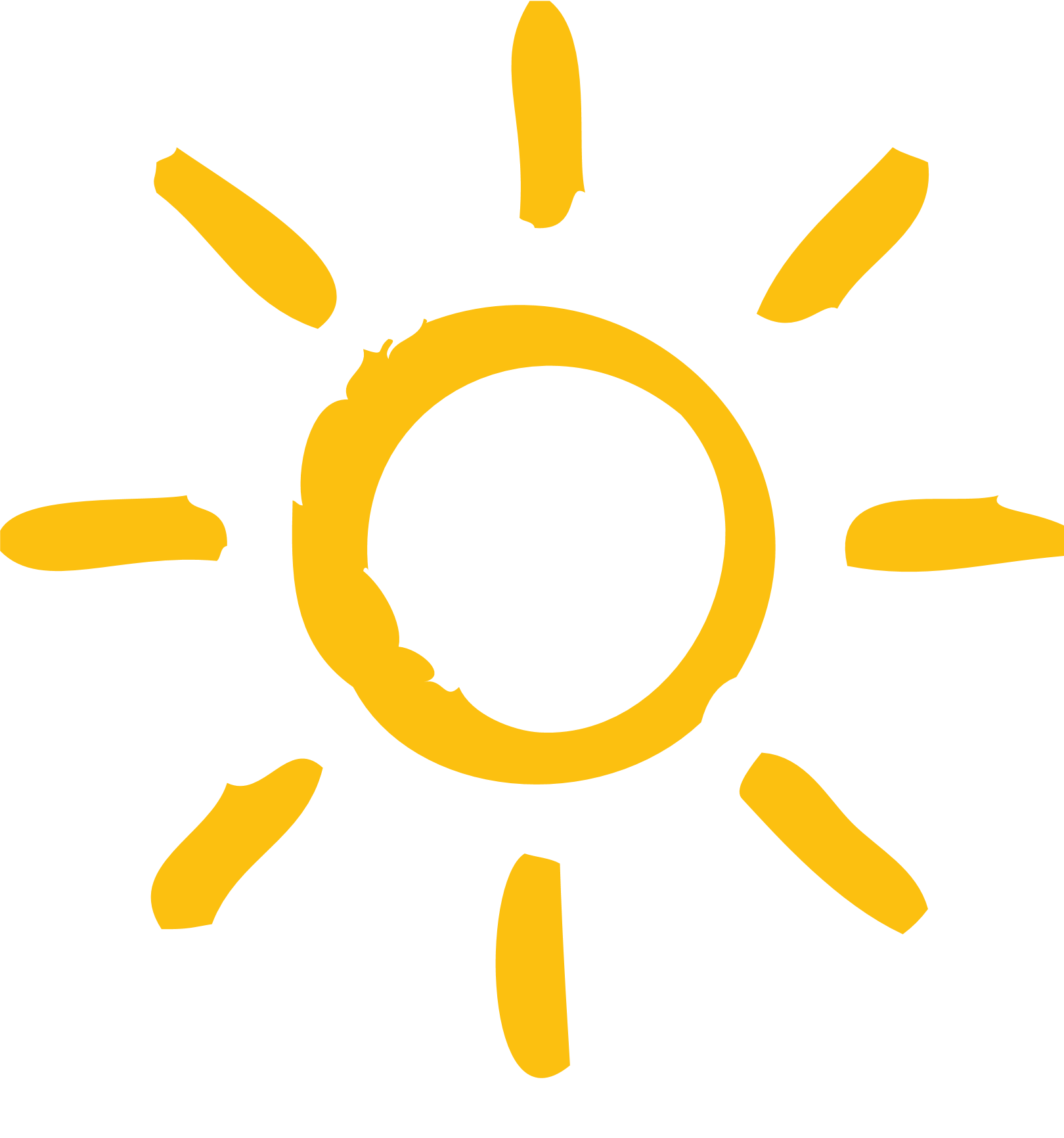 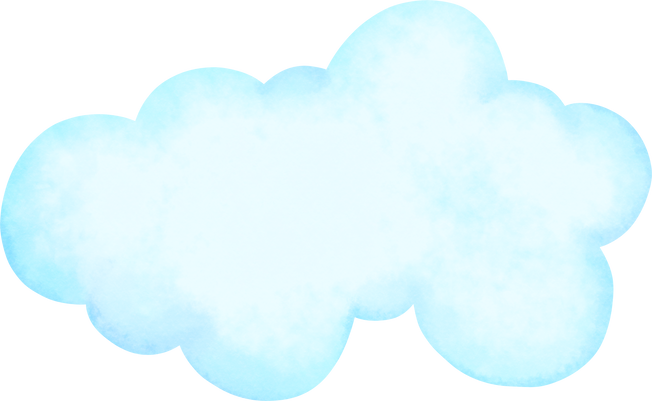 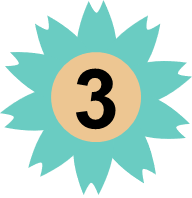 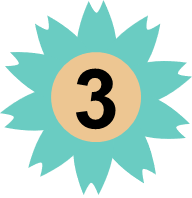 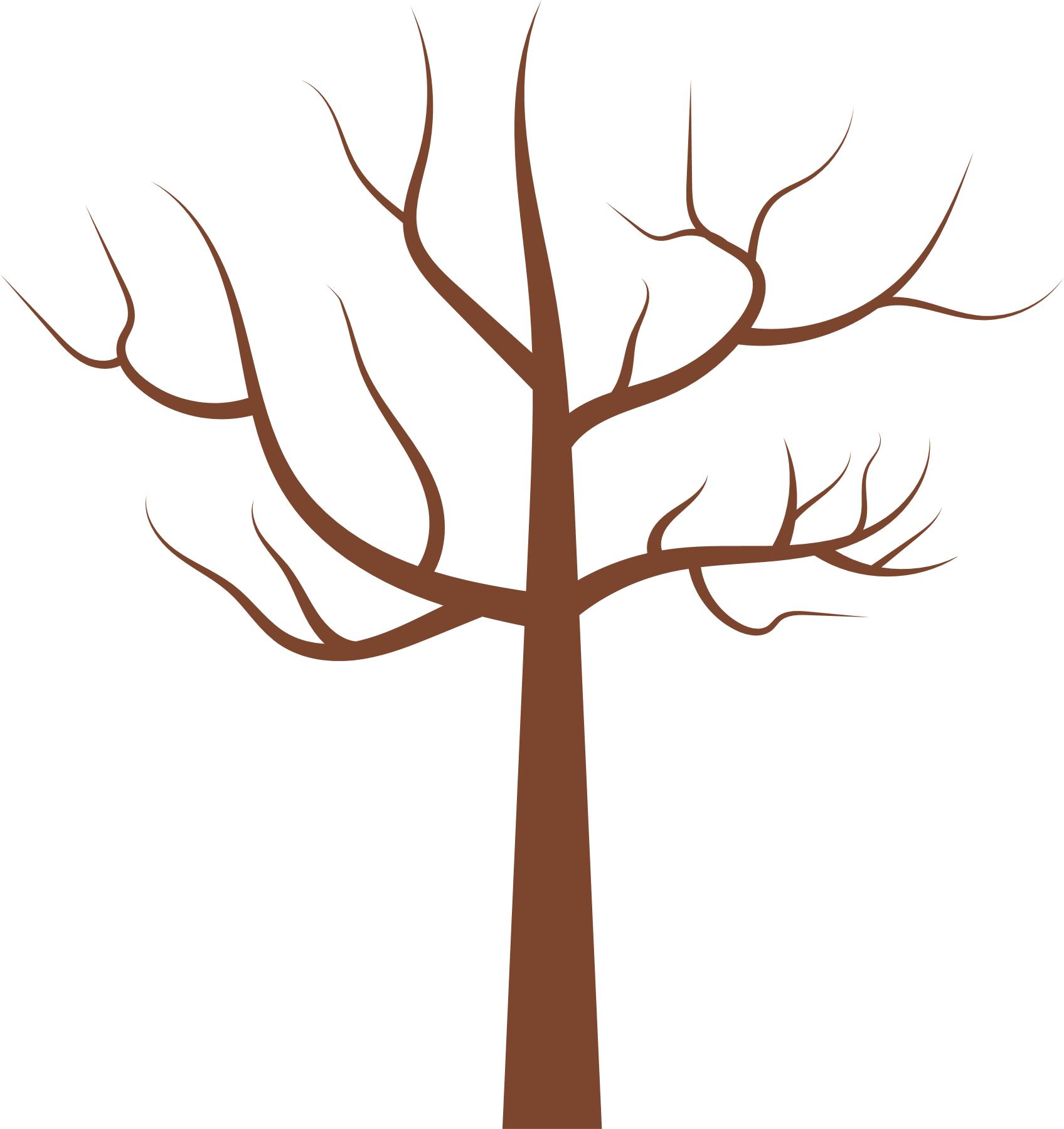 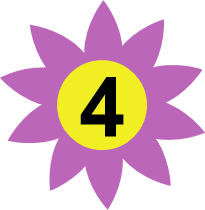 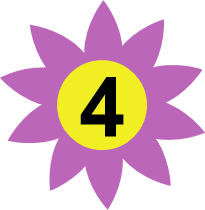 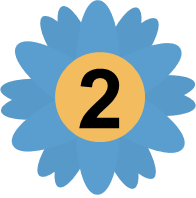 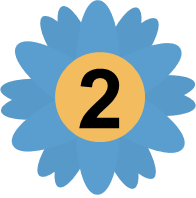 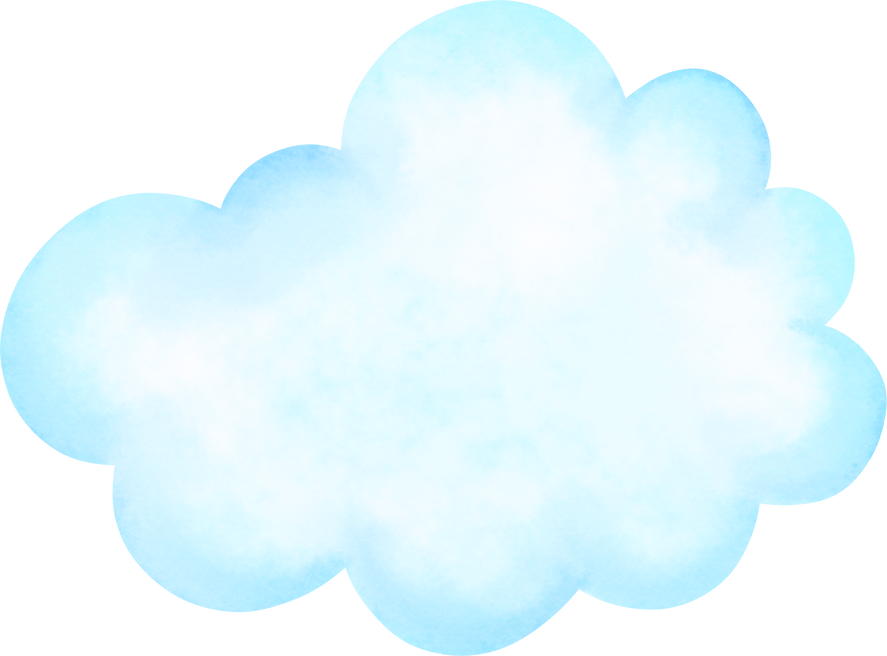 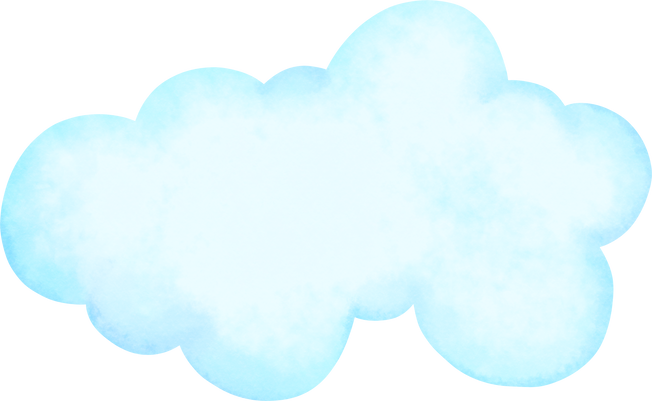 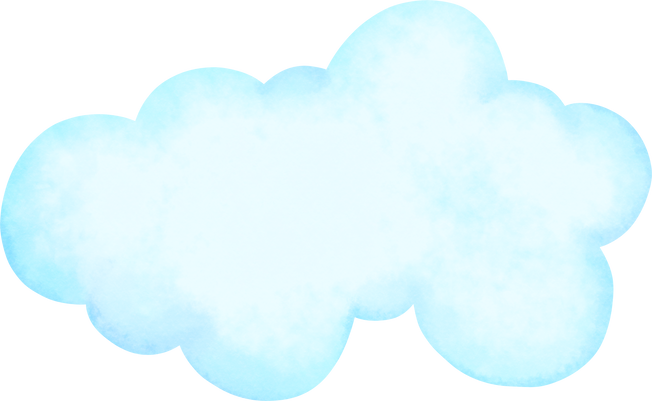 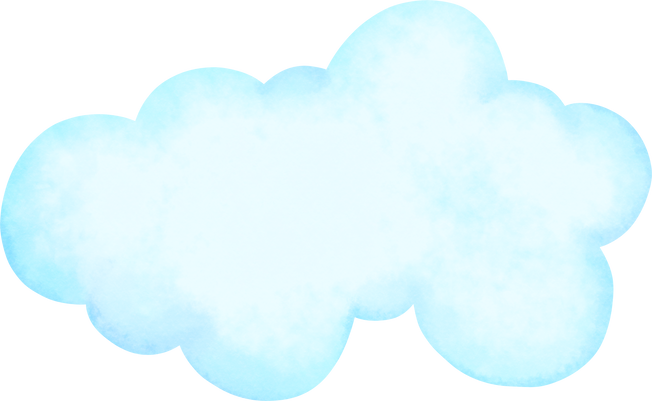 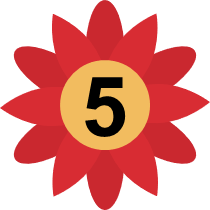 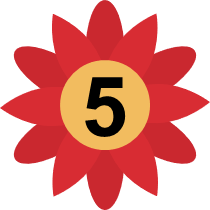 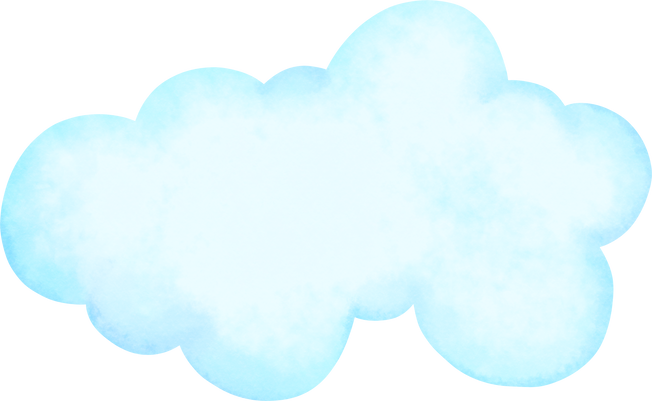 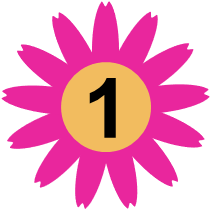 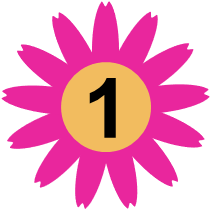 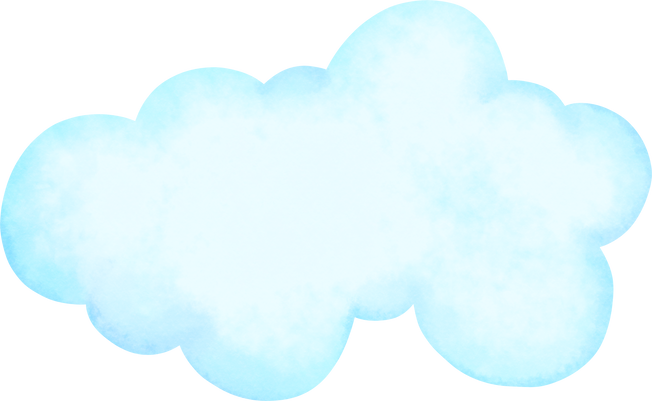 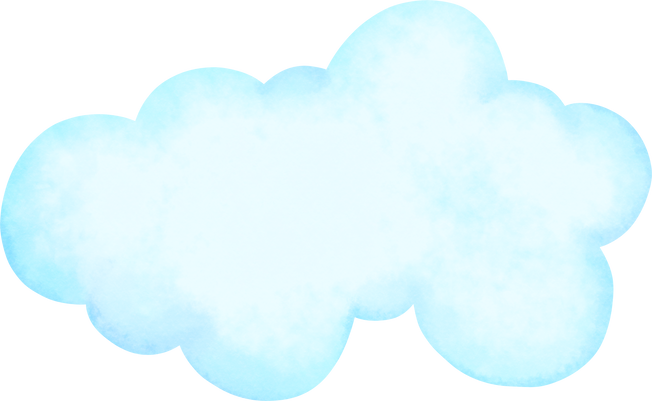 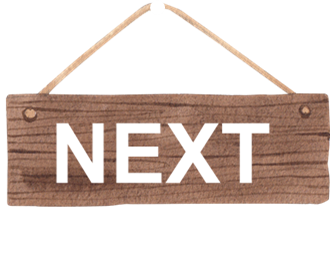 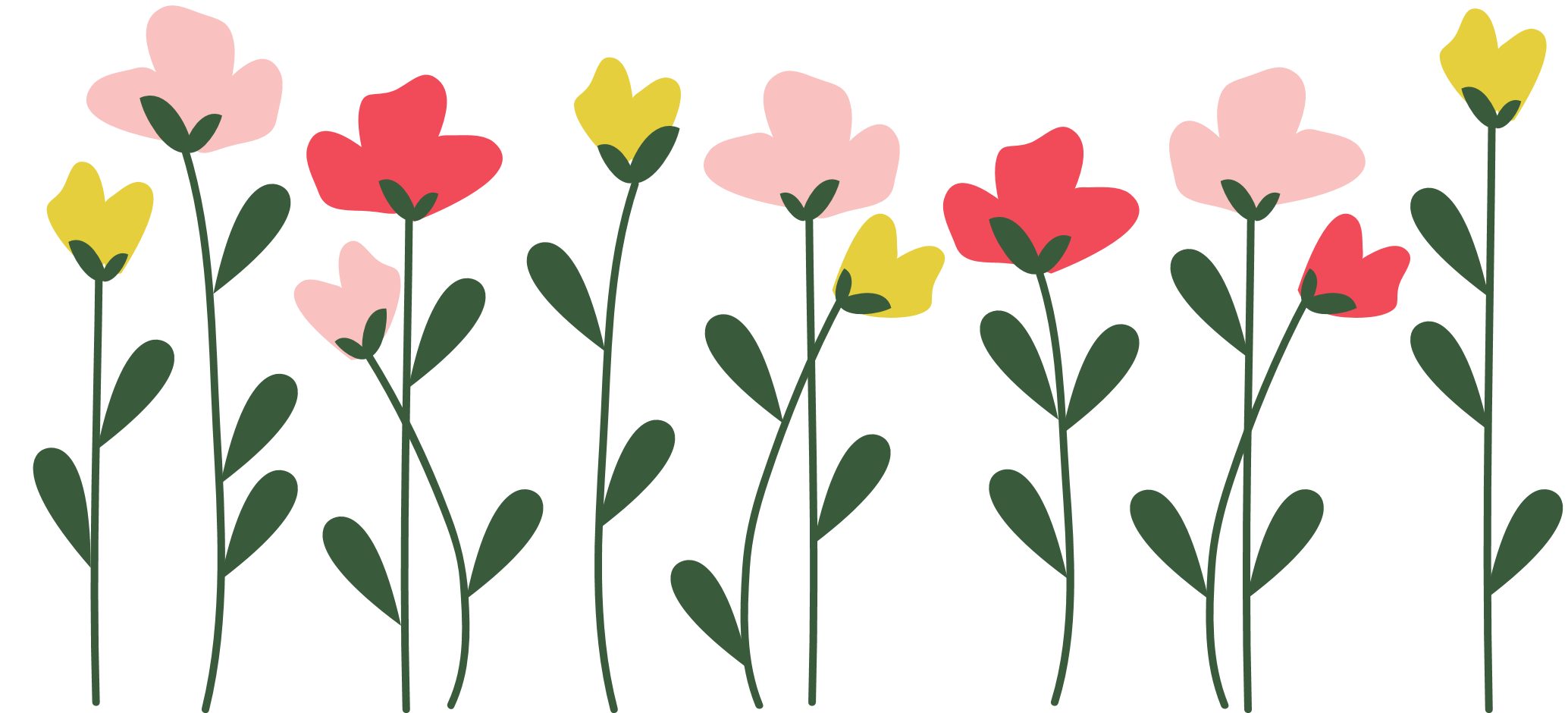 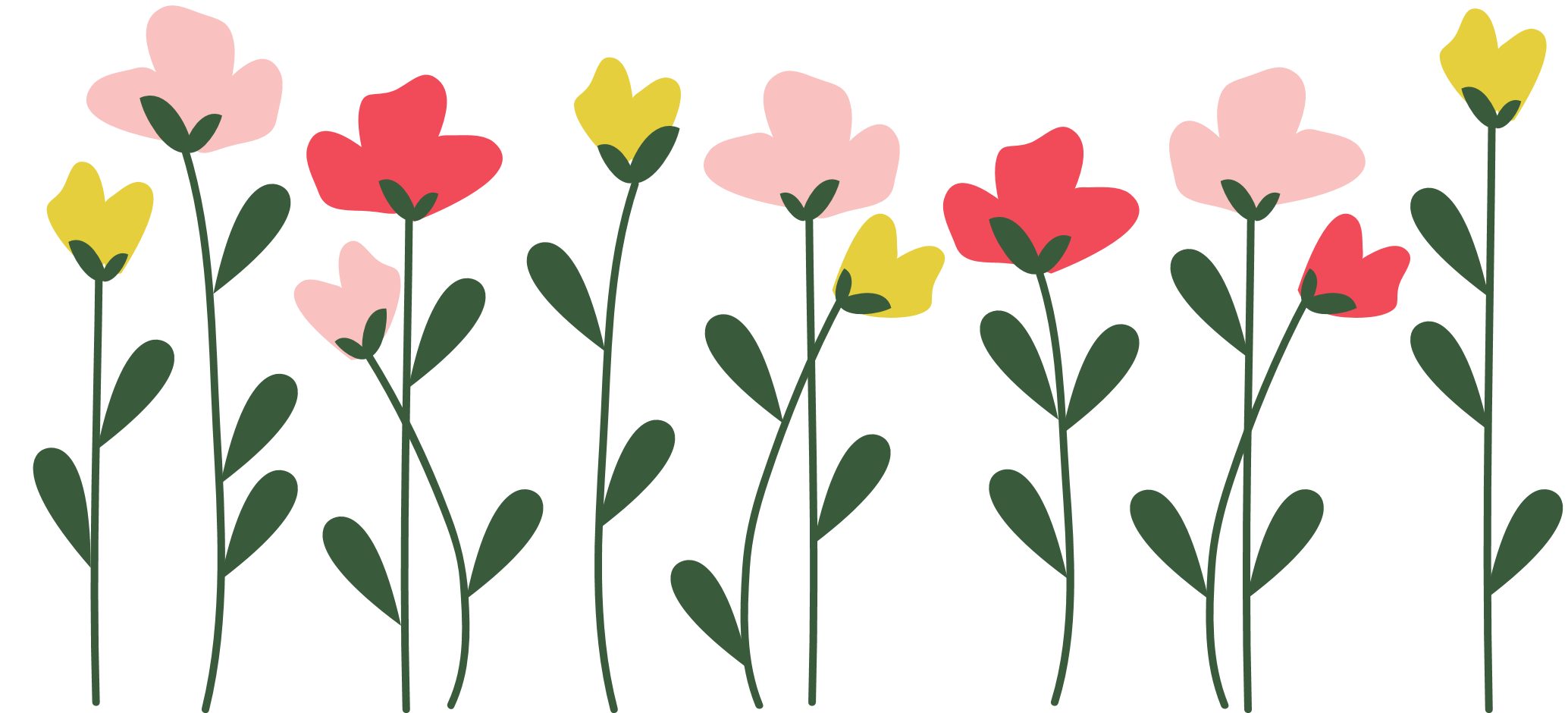 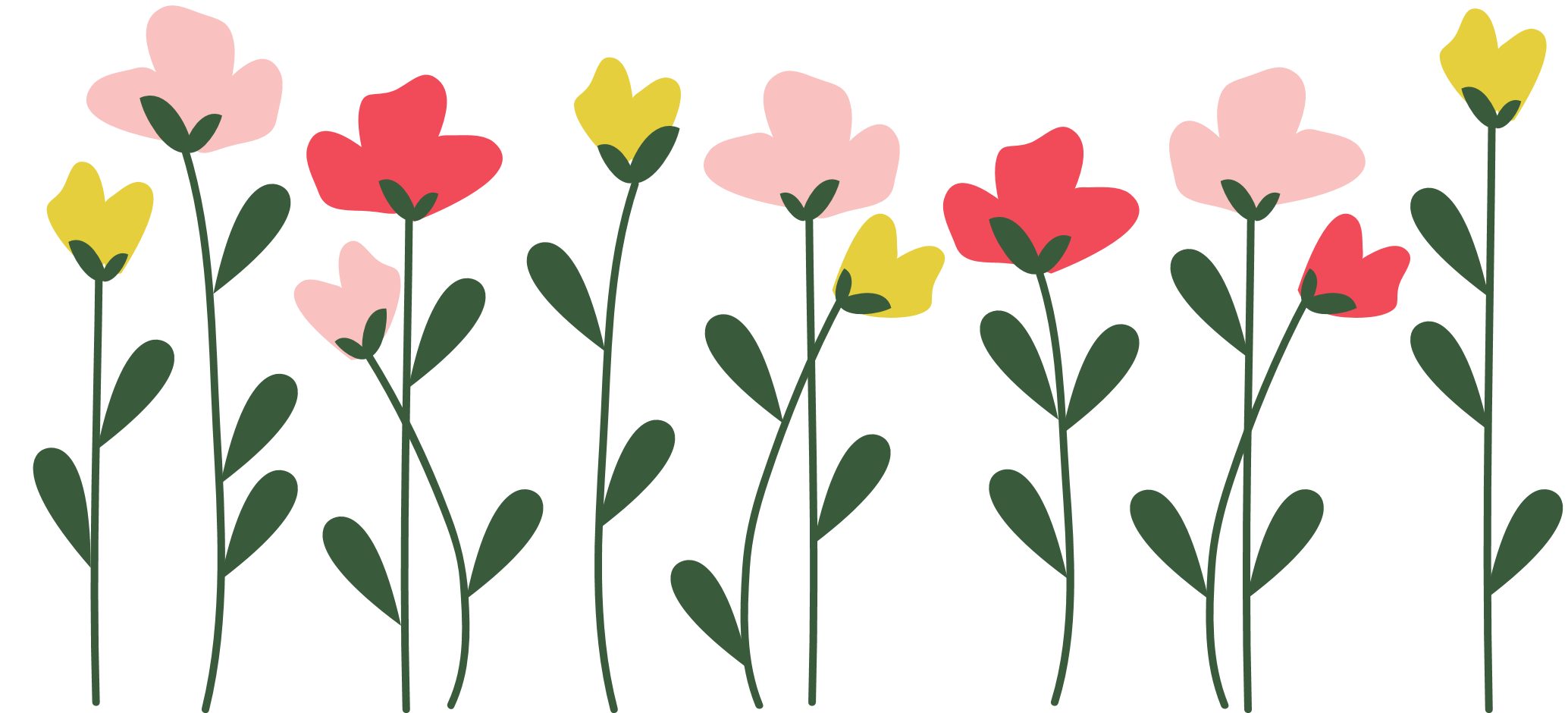 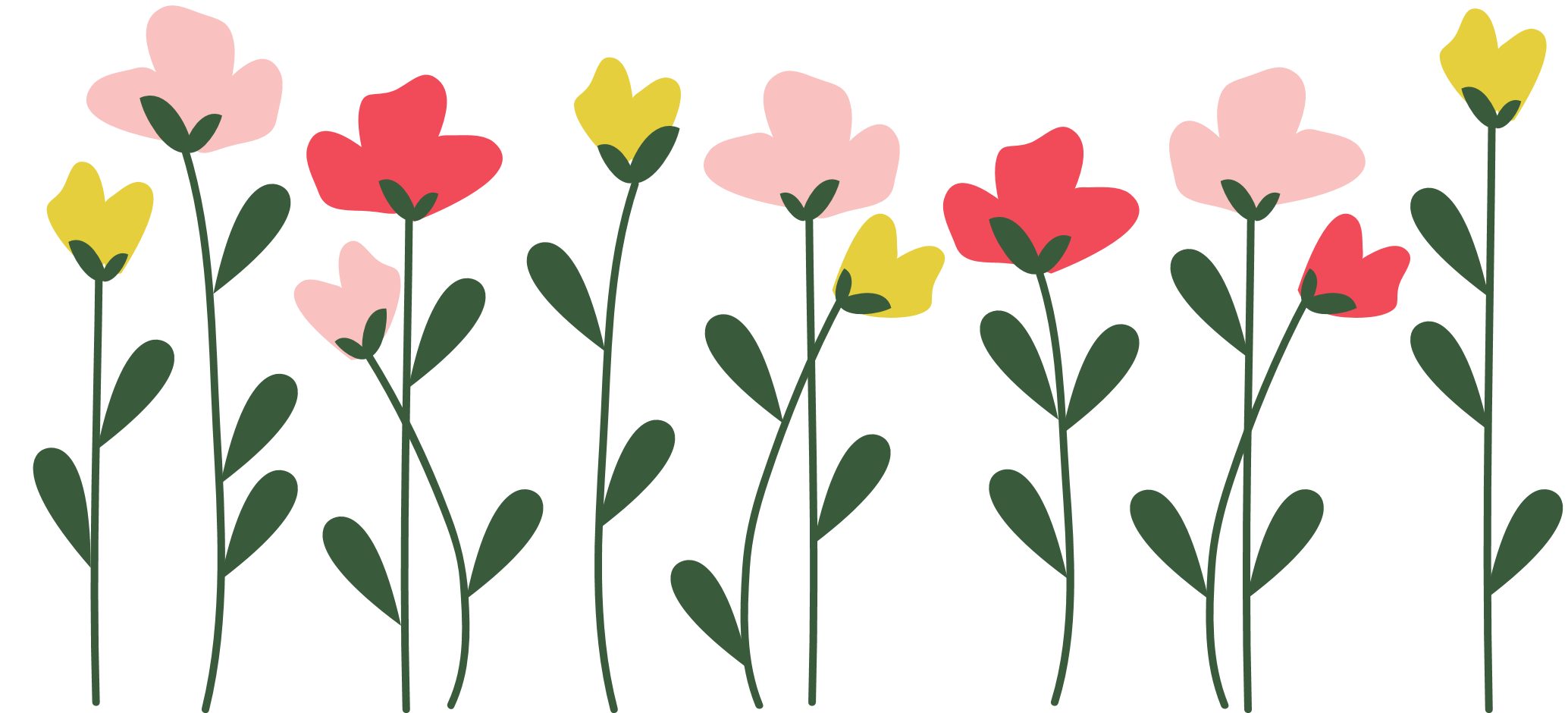 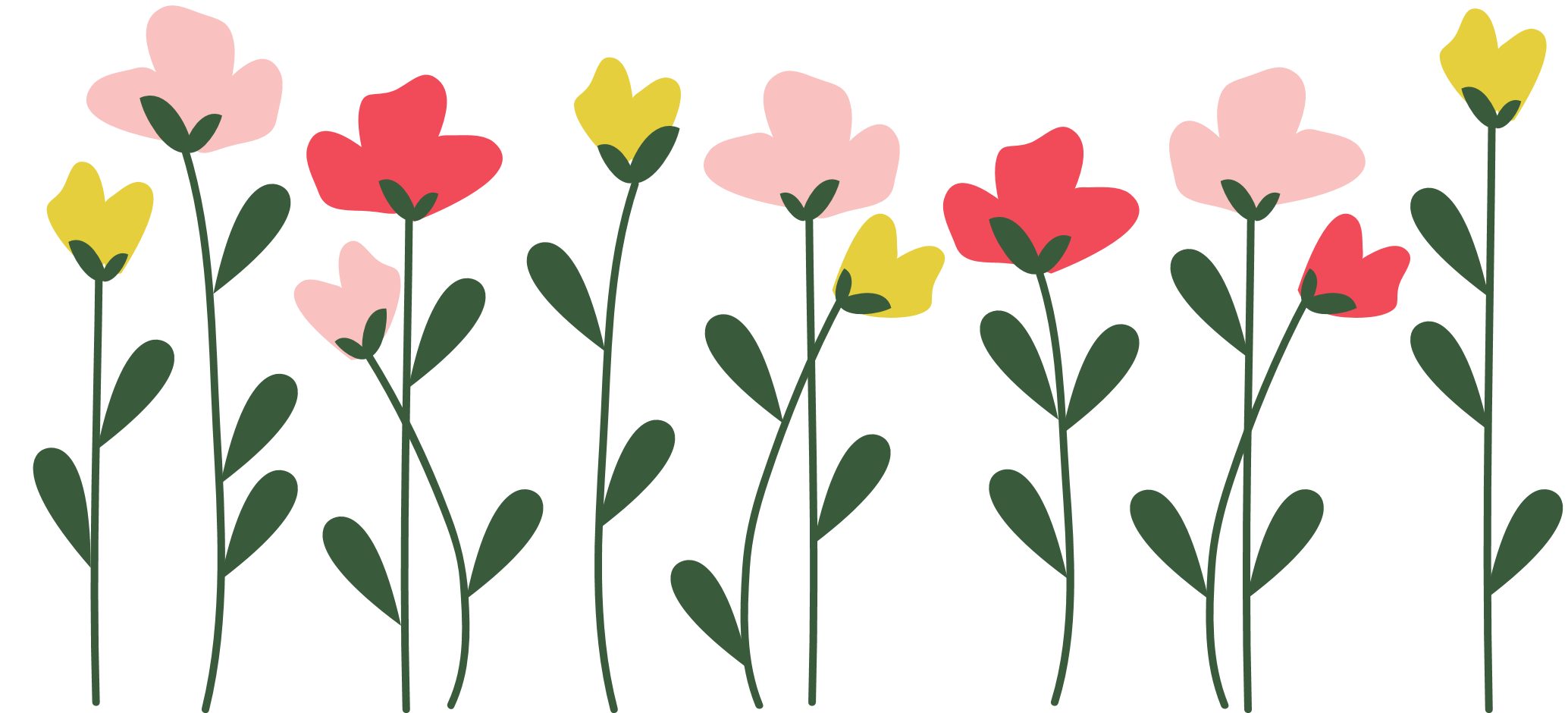 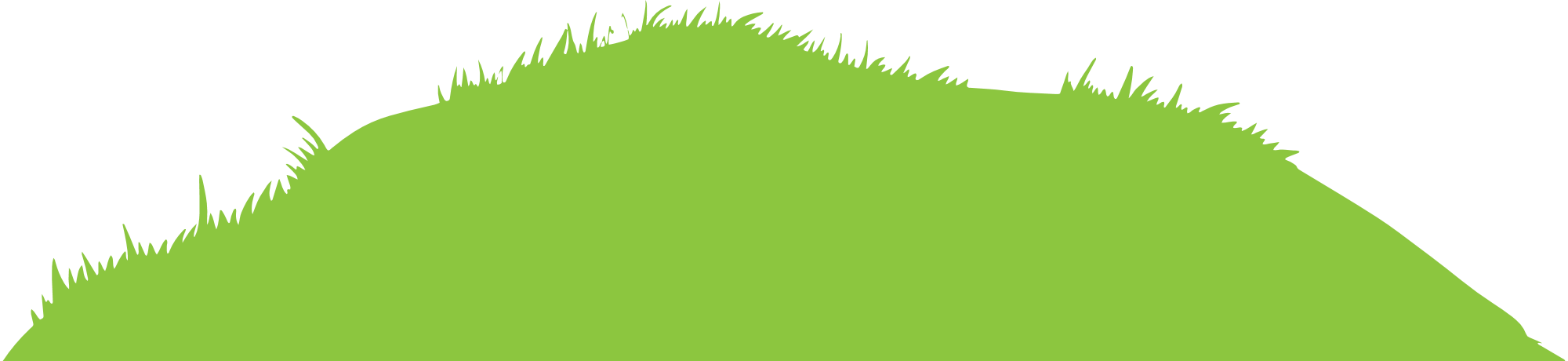 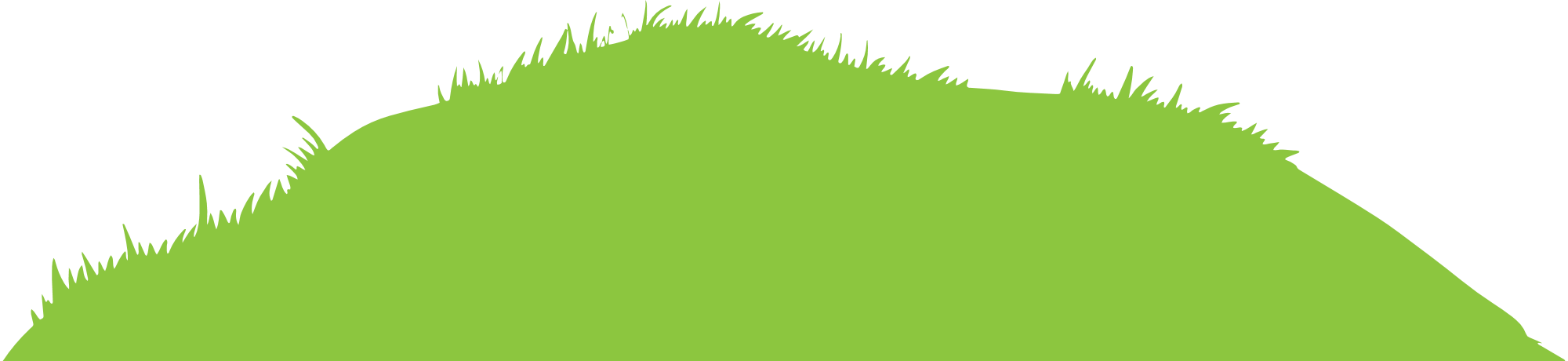 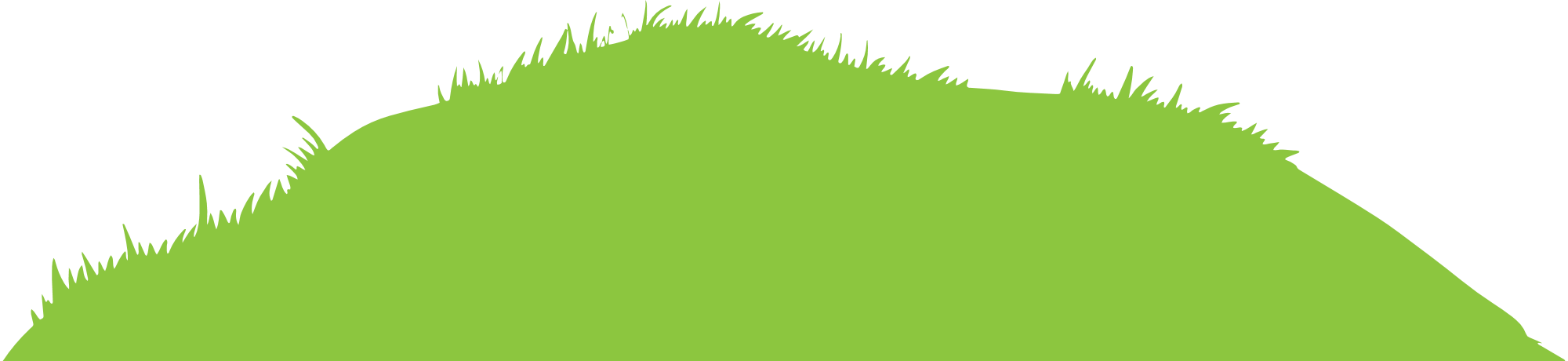 Câu 1. Mục đích của việc chạy thử chương trình là:
A. Để phát hiện lỗi trong chương trình.
B. Để các lệnh được 
kết nối với nhau.
A. Để phát hiện lỗi trong chương trình.
C. Để giáo viên quan sát 
bài của mình.
D. Không có mục đích.
Câu 2. Khi phát hiện chương trình hoạt động 
không như mong muốn, em cần:
C. Xác định vị trí lỗi, nguyên nhân gây lỗi và sửa lỗi cho chương trình.
A. Sửa lỗi.
C. Xác định vị trí lỗi, nguyên nhân gây lỗi và sửa lỗi cho chương trình.
B. Tìm kiếm lỗi.
D. Chạy thử thêm một lần, 
lỗi sẽ không xuất hiện.
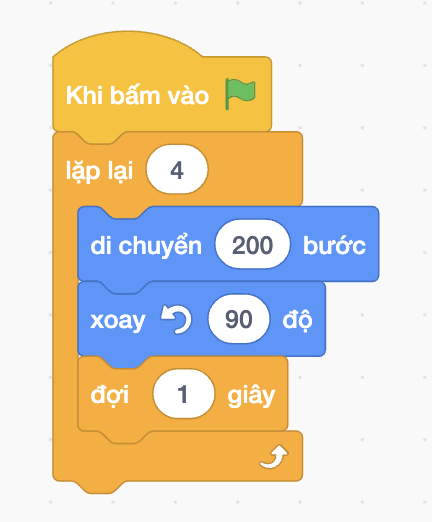 Câu 3. Lí do tại sao chương trình dưới đây không hoạt động?
B. Số lần gặp phải nhiều hơn 4 lần.
A. Lệnh sự kiện không ghép với lệnh phía dưới.
A. Lệnh sự kiện không ghép với lệnh phía dưới.
C. Do lệnh chuyển động nằm bên trong lệnh lặp.
D. Do lệnh đợi 1 giây.
Câu 4. Chương trình trong hình dưới đây có mấy lỗi?
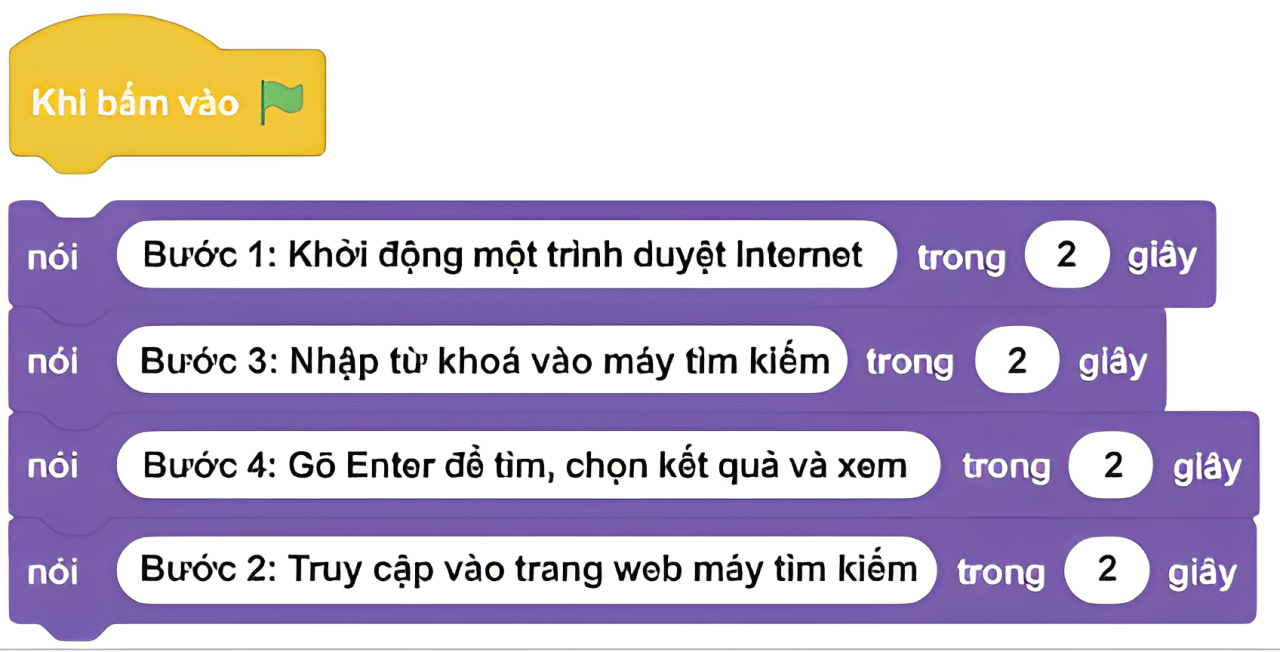 A. 4.
B. 1.
D. 2.
D. 2.
C. 3.
Câu 5. Cho các hoạt động sau:
(1) Viết kịch bản.		(2) Tạo chương trình.
(3) Chạy thử chương trình.	(4) Xây dựng ý tưởng câu chuyện.
Sắp xếp các hoạt động trên theo thứ tự phù hợp khi tạo chương trình thể hiện một câu chuyện là:
A. (1), (4), (2), (3).
C. (1), (4), (3), (2).
B. (4), (1), (2), (3).
B. (4), (1), (2), (3).
D. (4), (1), (3), (2).
VẬN DỤNG
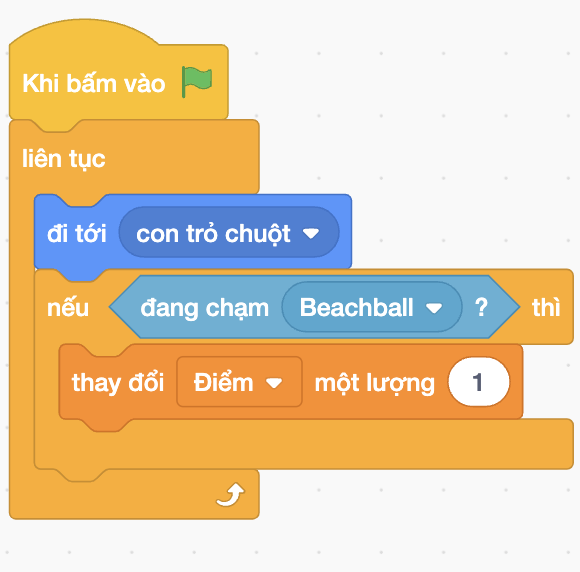 Em hãy tạo chương trình thực hiện kịch bản “Mèo bắt bóng”, trong đó chương trình cho nhân vật mèo như chương trình bên. Hãy chạy thử chương trình để thực hiện các công việc như yêu cầu trong Nhiệm vụ 2.
HƯỚNG DẪN
1. Mở tệp MeoBatBong.
2. Chọn lệnh Lưu về máy tính trong bảng chọn Tệp tin để lưu tệp với tên khác, ví dụ: MeoBatBong1.
3. Chọn nhân vật mèo, chỉnh sửa để được chương trình như Hình 103. 
Sau khi tạo xong, chạy thử chương trình nhiều lần và quan sát giá trị của biến Điểm khi bắt đầu mỗi lần chạy. Lỗi của chương trình là biến Điểm không có giá trị bằng 0 khi bắt đầu mỗi lần chơi mà giữ nguyên điểm của lần chơi trước. Để sửa lỗi này, cần bổ sung lệnh 	
trước lệnh lặp.
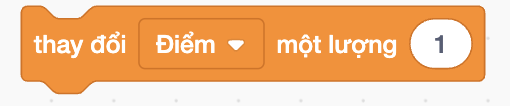 HƯỚNG DẪN VỀ NHÀÔn lại các kiến thức đã học ở Bài 16.
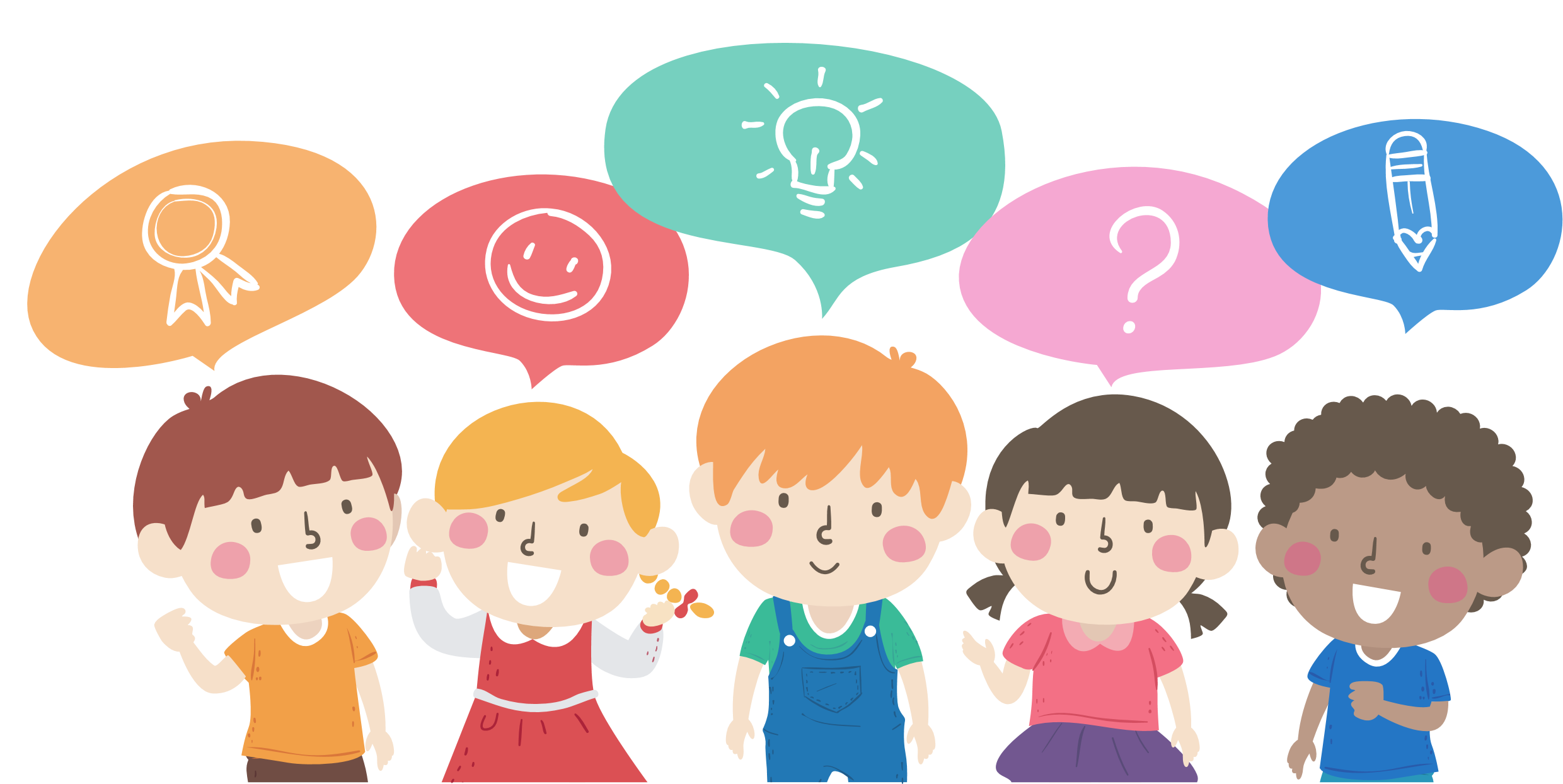 CẢM ƠN CÁC EM ĐÃ THAM GIA BUỔI HỌC HÔM NAY!
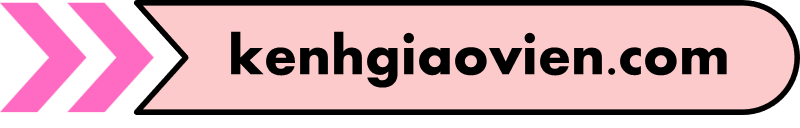